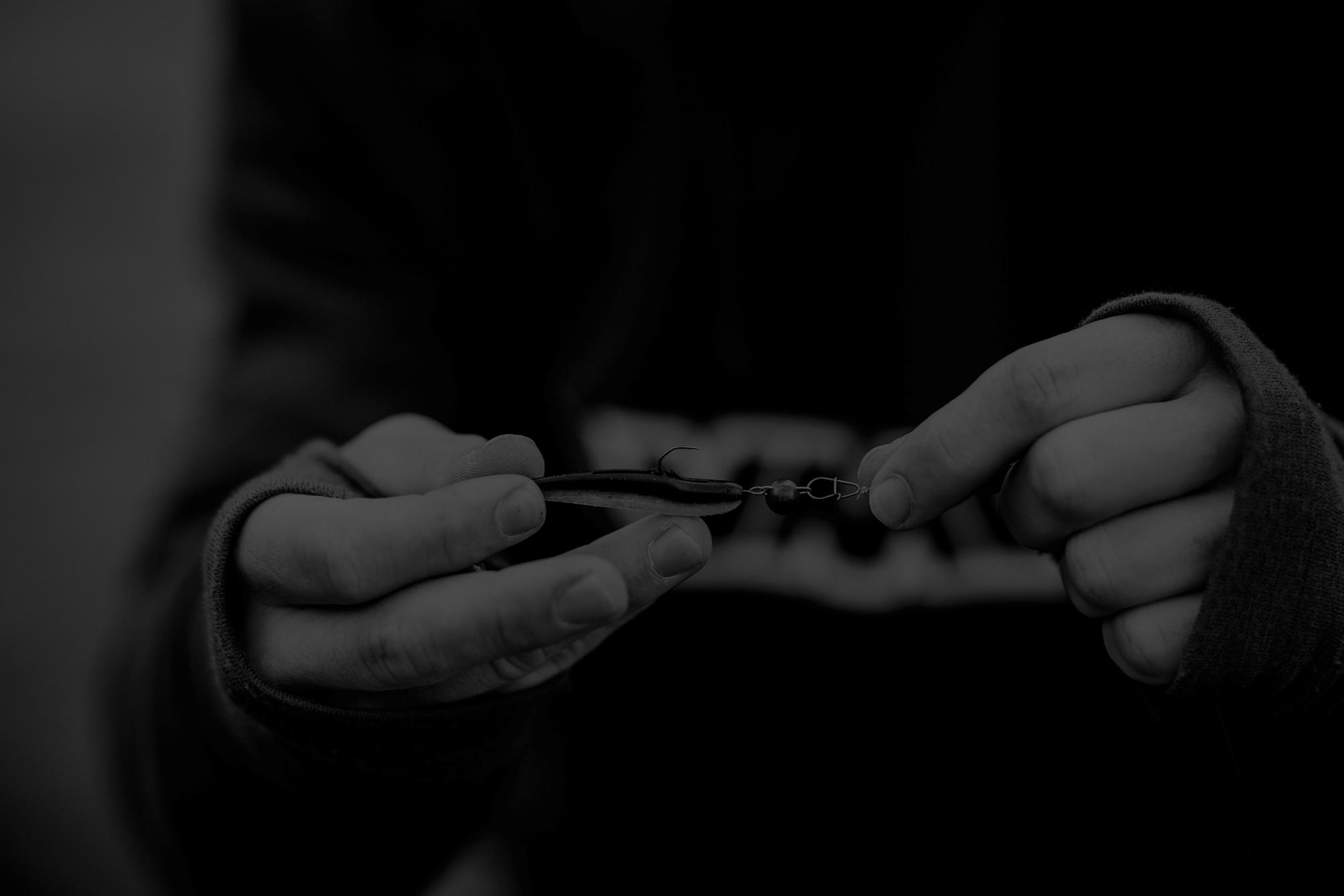 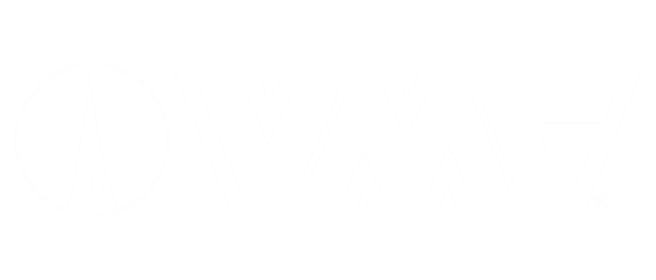 Presentación de nuevos productos
2023
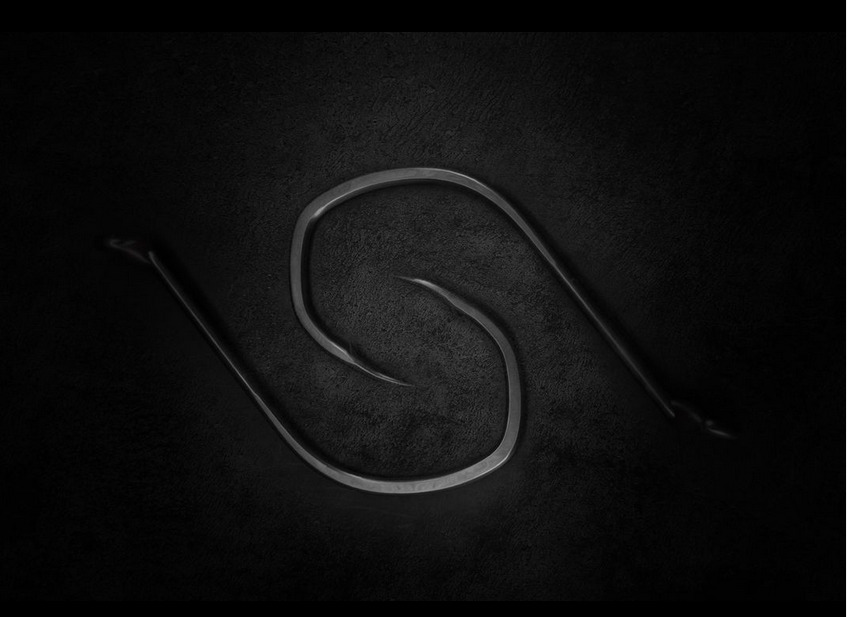 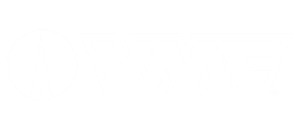 KIS Strategic Targets

Crecer, crecer, crecer en el comercio minorista: +21% en ventas de la marca VMC en 2021 (ventas de VMC Manufacturing & OEM +43%). Nivel de servicio seguro debido a los cortos plazos de entrega / apalancamiento de las ventas grupales y el poder de marketing que los pares en la categoría no tienen / espacio para aumentar la cuota de mercado debido al enfoque heredado de VMC OEM
Marca innovadora, sostenible y confiable  para anzuelos, jigheads, rigs y aparejos de terminales 
Conversión de los anzuelos líderes Canelle
Extensión del rango de terminales
Conversión Storm RIP Pike Rigs
Envases sostenibles (fabricante local)
Convertir VMC en una línea de productos fuertemente rentable: 20,3% de margen EBIT para VMC Manufacturing & OEM Sales. Si decidimos hacer un producto, solo necesita ganar más dinero que si lo compramos.
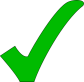 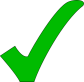 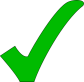 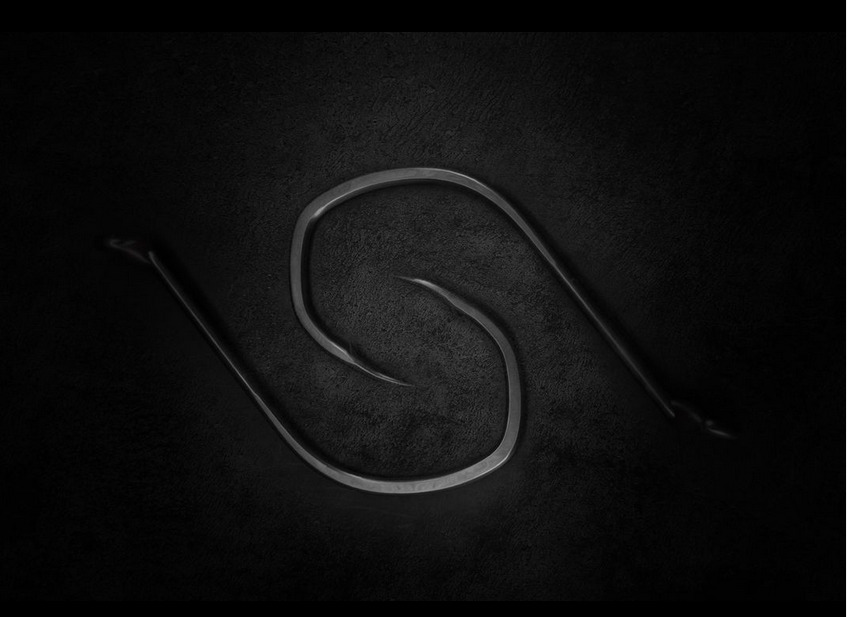 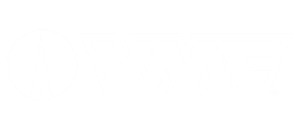 +20,3%
+8,9%
+15,8%
+25,9%
*PowerBi Figures
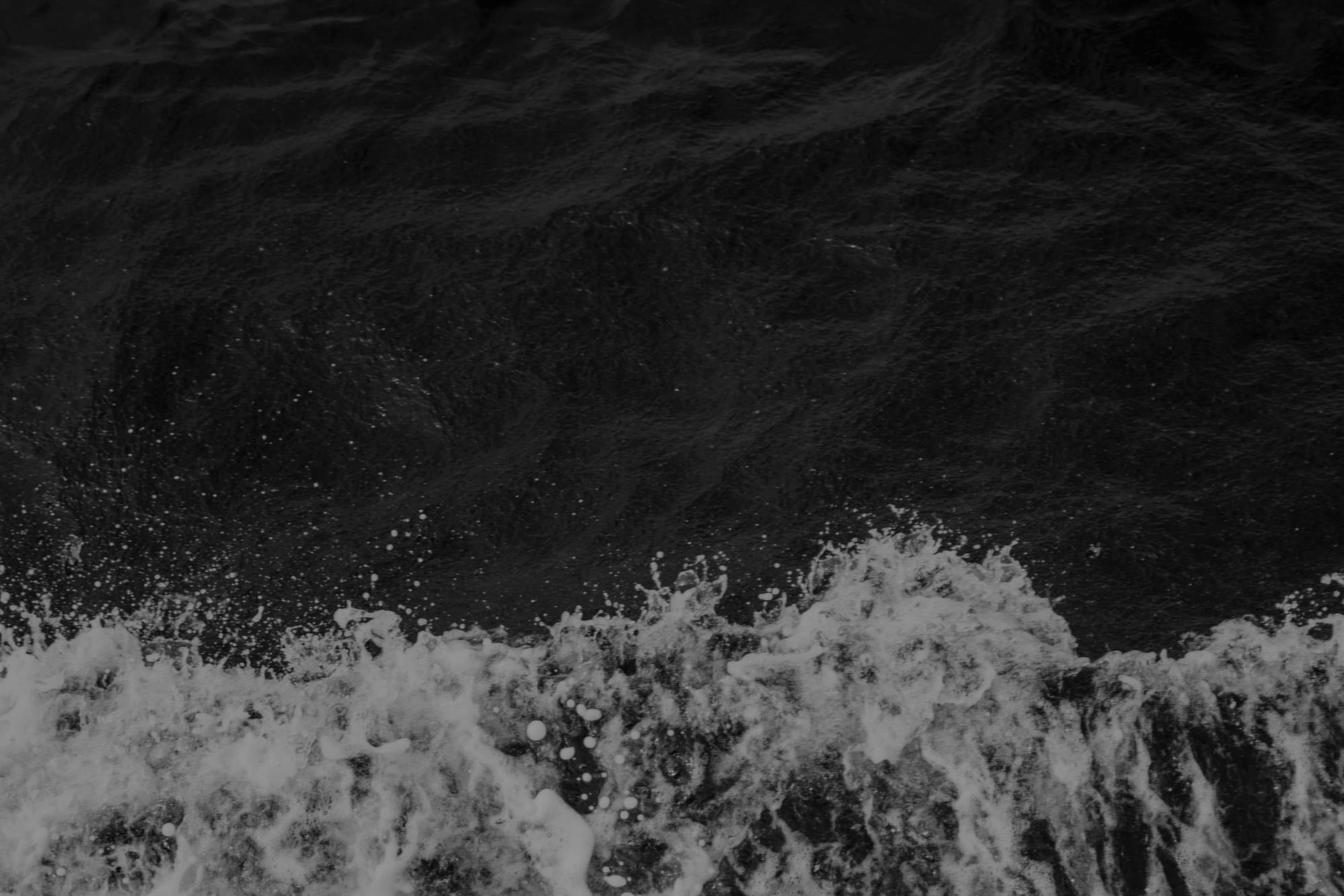 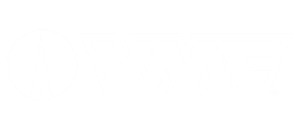 SKUS RATIONALIZATION
Drop: 582 skus / New: 168 skus
NPP- 2023
Brand strategy: Delete the range where VMC is not seen as a specialist brand: carp, match, feeder and Fly
Mystic Carp: Dropped 3 years ago
Mystic Match: 104 sku's. 246€/sku/year
Fly: 60 sku's. 360€/sku
Rest: Extreme sizes / special packings

Medium/long term strategy: developing these categories (Carp, Feeder&Coarse) as an Mid level price point such as snelled hooks or value packs (target fish). We leave the premium position to the specialist brands: Carp Spirit 

Brand Focus: allround fishing style and both SW and FW predator markets.
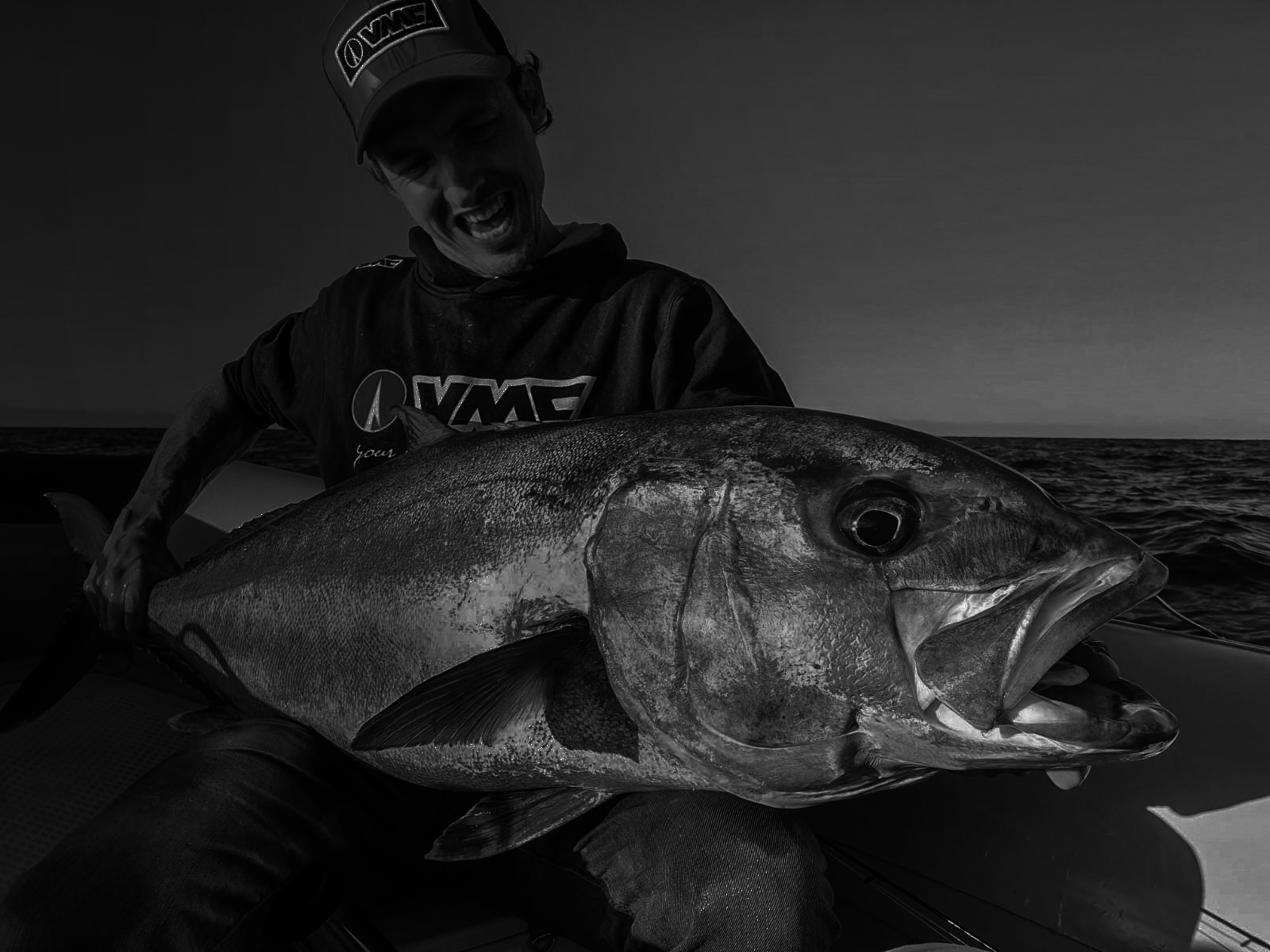 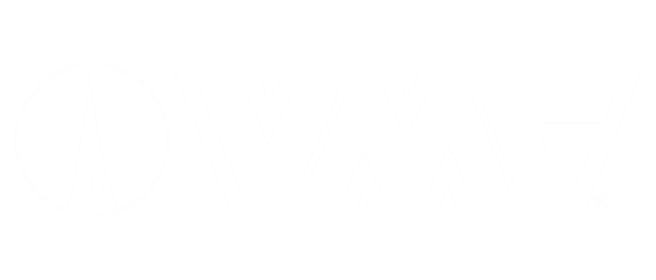 2022 In-season launches
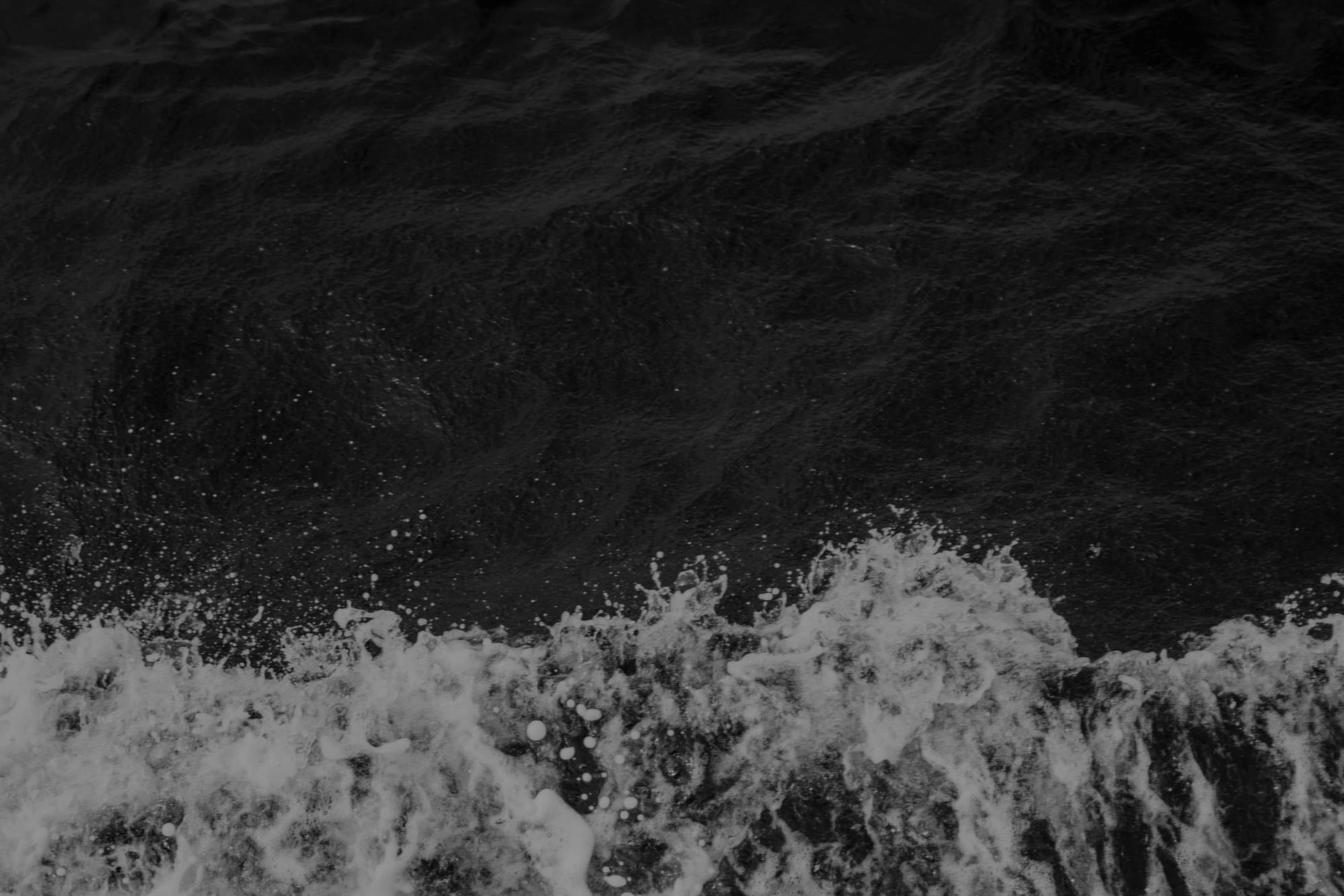 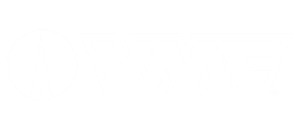 Update: 2022 launches
"A new series every 2 months: keep focusing!"
2022 in -season
April
May
June
Nov/Dec
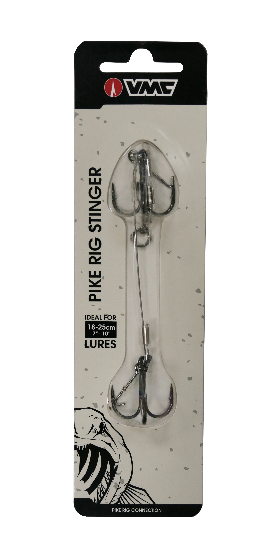 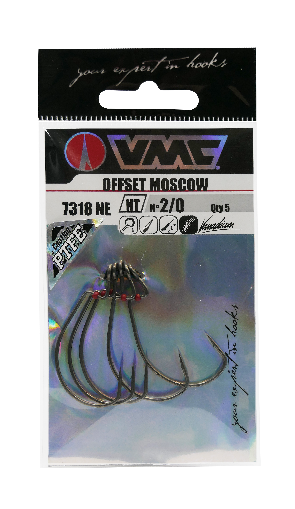 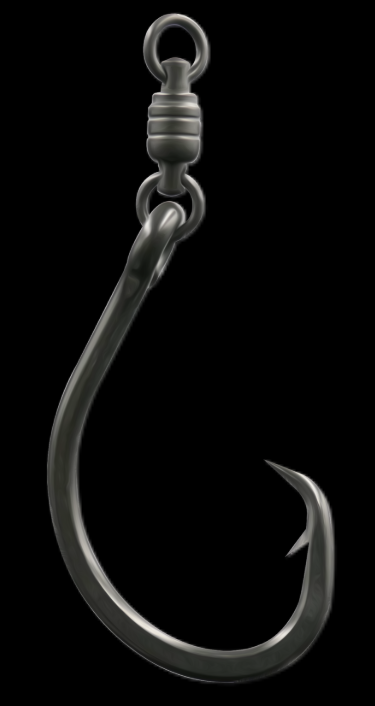 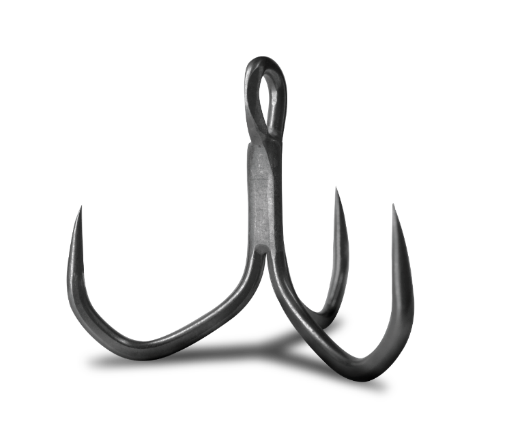 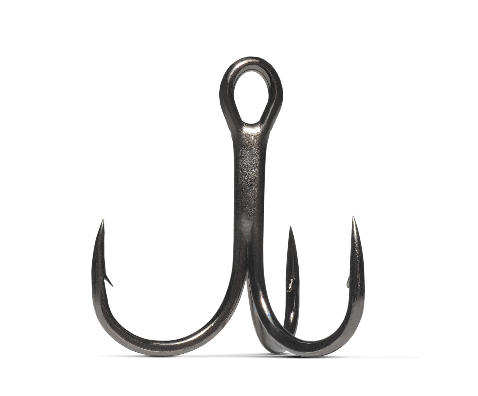 55K€ !!!
KAPTAIN 3X & 6X
Postponed range due to factory issues
Circle FishFighter &360°
7547 3/0
PIKE RIGS Range
MOSCOW Range
Name change considered but not feasable at this stage
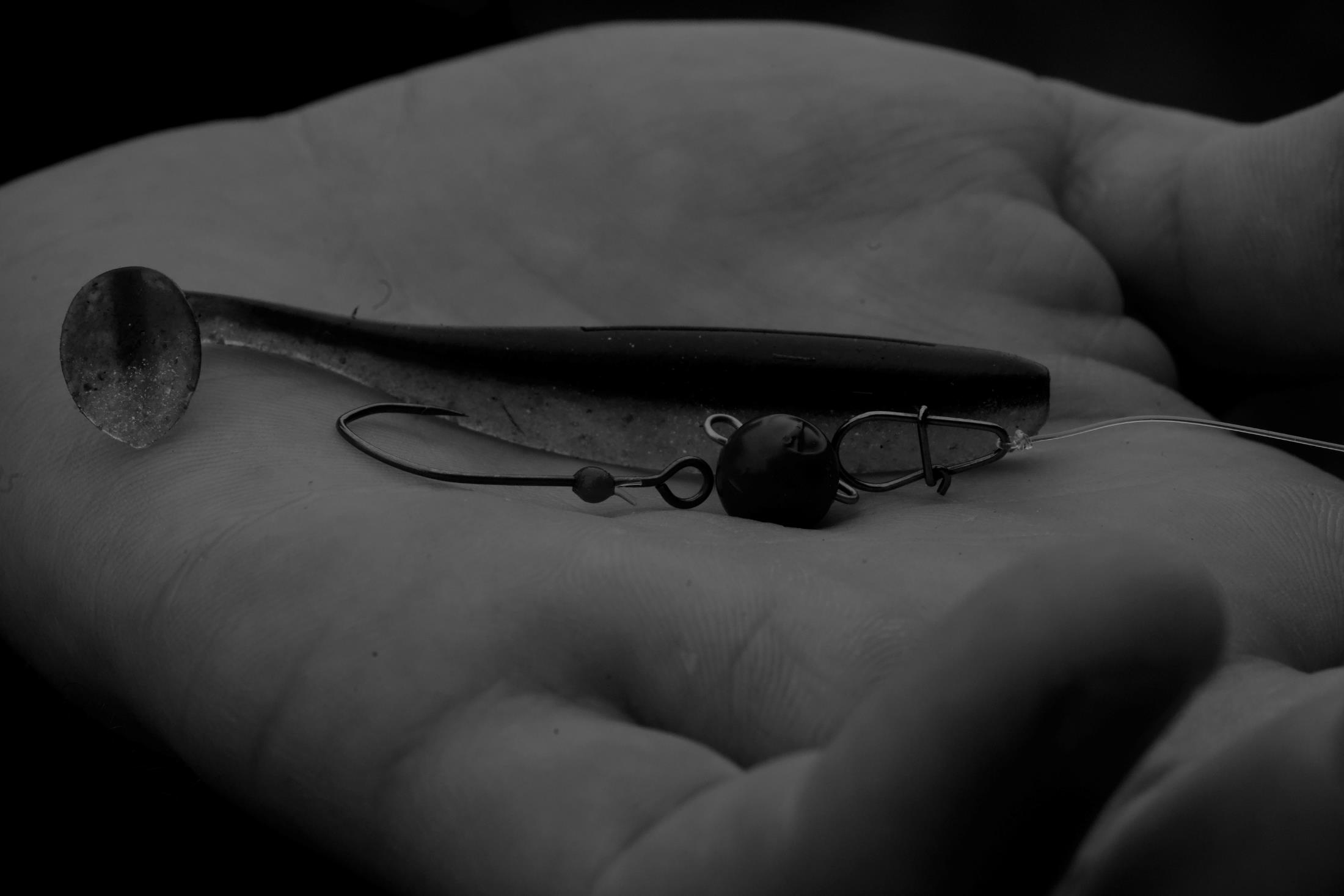 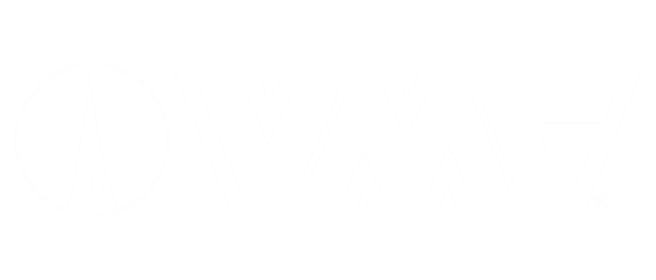 2023 SINGLE HOOKS
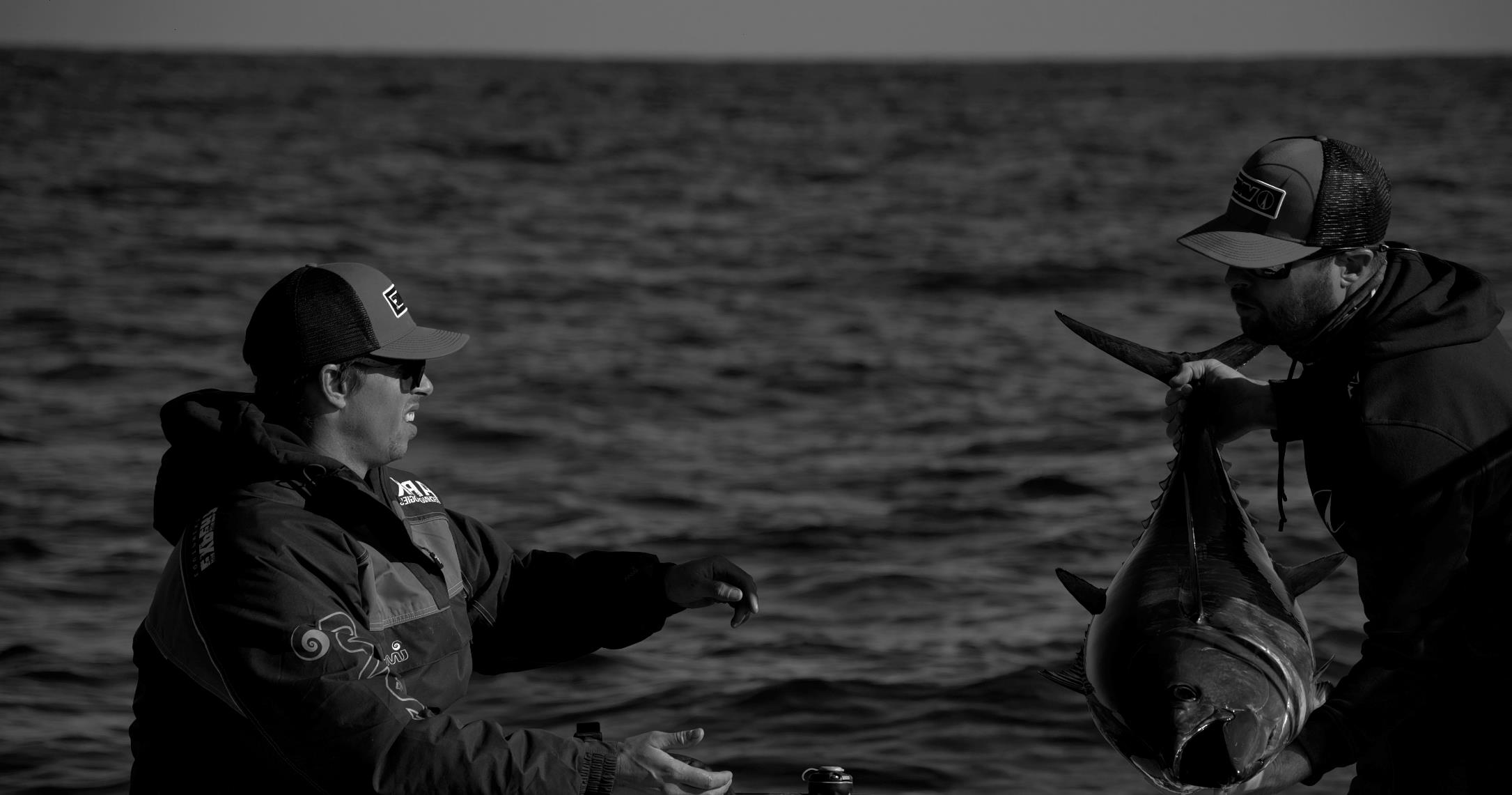 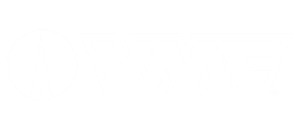 Estrategia de marca

Seguir  manteniendo  el éxito de ReDenteX

- Seguir impulsando la imagen de marca mediante el desarrollo de productos de alta gama y productos especializados

- Sigue luchando con BKK en este segmento

=> Desarrollar productos premium ayudará a la marca a vender más anzuelos.
2023 Single Hooks
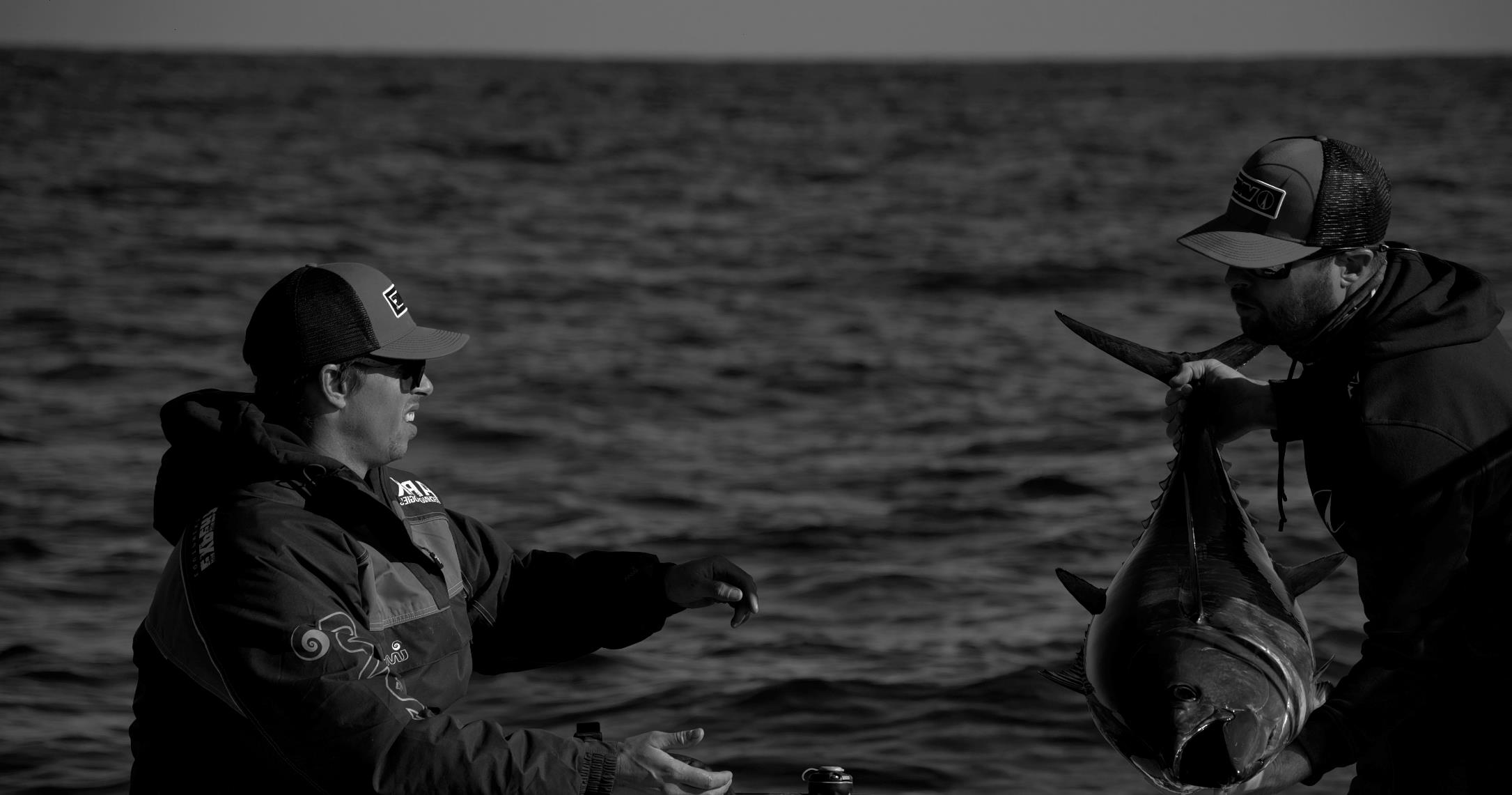 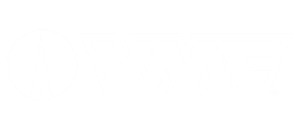 TECHSET INLINE
7268CT & 7268Barbless

« Para los pescadores ávidos que se preocupan por los peces »
Objetivo: equipar stickbait y popper
Objetivo de pescado: Atún rojo, GT y especies tropicales
Competidores: BKK Diablo (13,90€), Decoy JS1 (11,60€)
Ventaja de VMC Comp.: PTFE costero, Easy Eye, SuperLong Needle Sharp, Technical Locking Curve, versión Barbless disponible, 20% más resistente que 7266. 
Soporte de marketing: video de atún rojo, imágenes, muestreo a KOL
PVP: 10.90 - 13.90€ 
lanzamiento: septiembre de 2022
2023 Single Hooks
Easy Eye
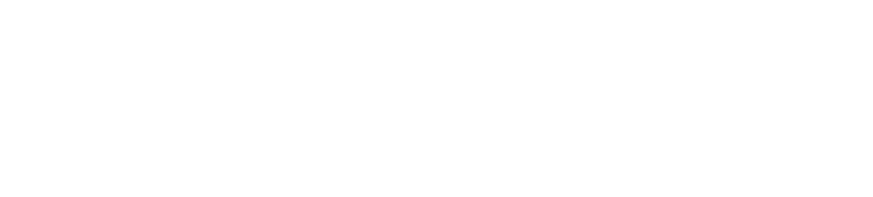 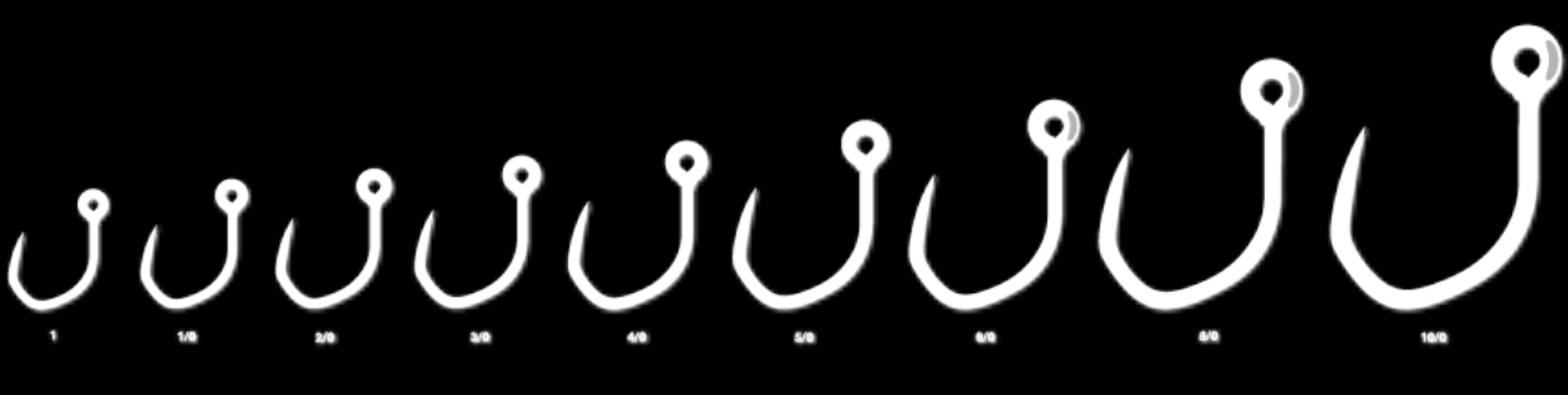 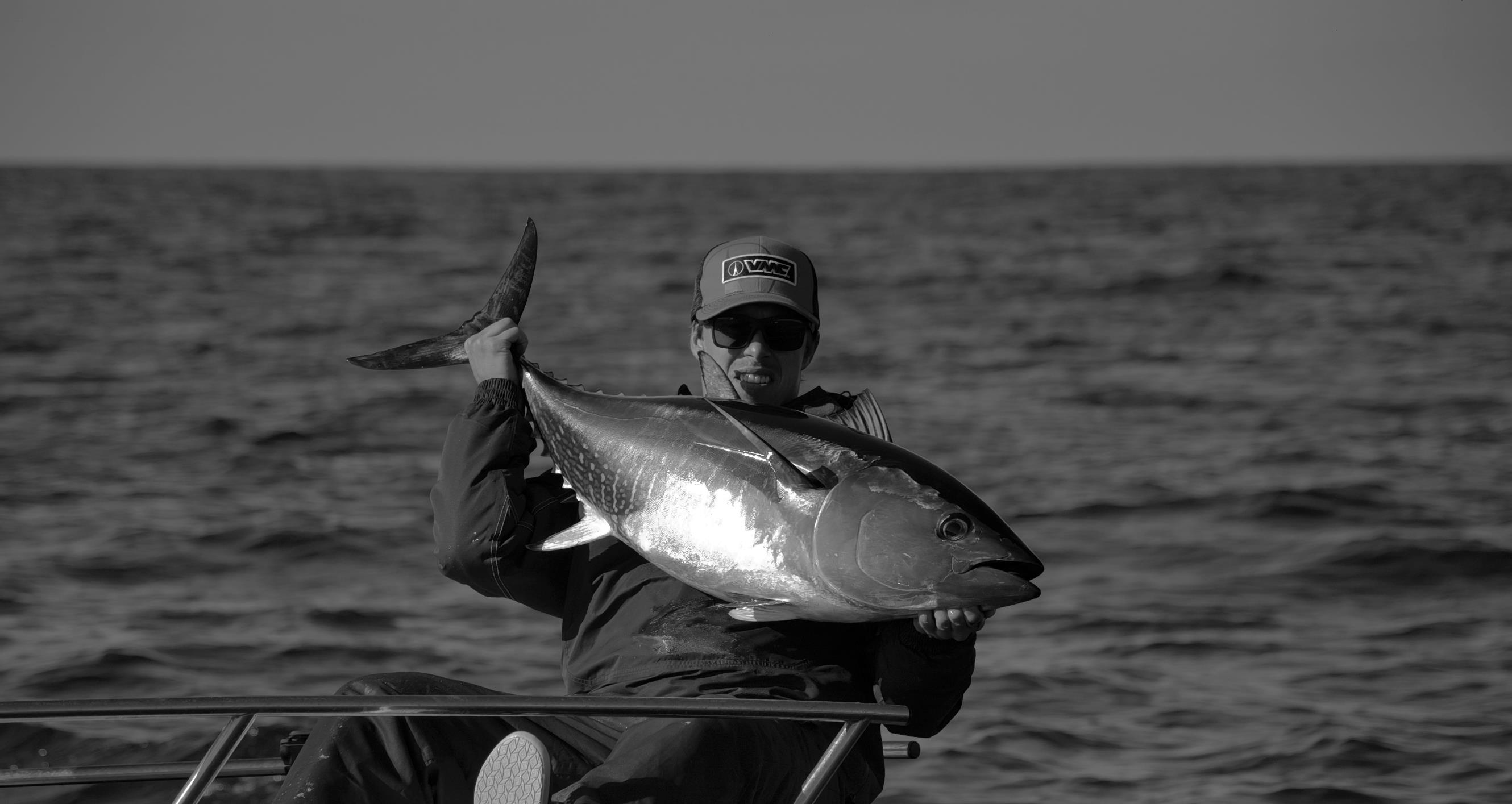 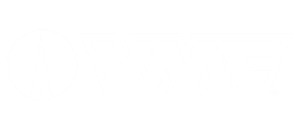 TECHSET RINGED
7286CR

"Solo para la flor y nata de la cosecha"
En temporada 2023 (apertura del atún rojo: 
Marzo/Abril en stock
Versión mejorada del Techset Inline
¿Por qué? 
1- Menos apalancamiento = más pescado 
2- Acción más natural para el señuelo (popper, palo) 
3- Equipa señuelos pequeños con anzuelos fuertes (atún rojo)
4- Más eficiente en bocados cortos 
5- Imagen de marca / Imagen de marca / Imagen de marca !
2023 Single Hooks
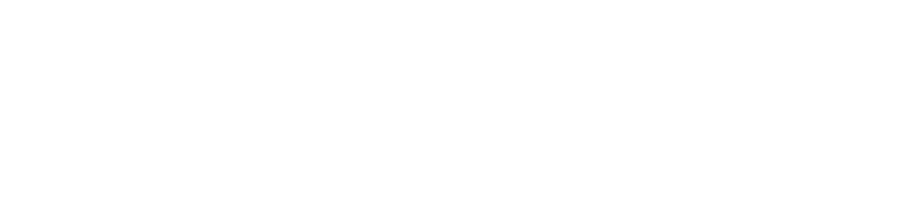 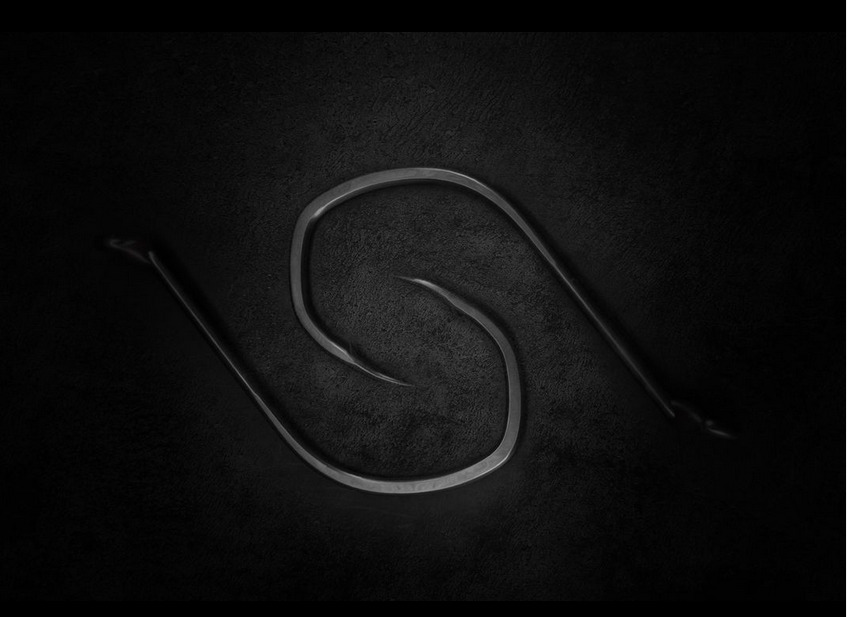 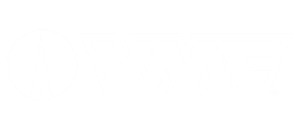 REDENTEX +
7242/7243

« Me encanta el RDTX pero necesito algo más fuerte »
Objetivo: Pescadores sw que amaban la serie Redentex
Objetivo del pez: Dentex, medregal
Competidores: No
Ventaja de VMC Comp.: PTFE costero, reforzado
Ojo cerrado de resina, aguja súper larga afilada,
Curva de bloqueo técnico, embalaje dedicado
Soporte de marketing: video de medregal, imágenes
PVP: 7,90€ 
lanzamiento: agosto de 2022
2023 Single Hooks
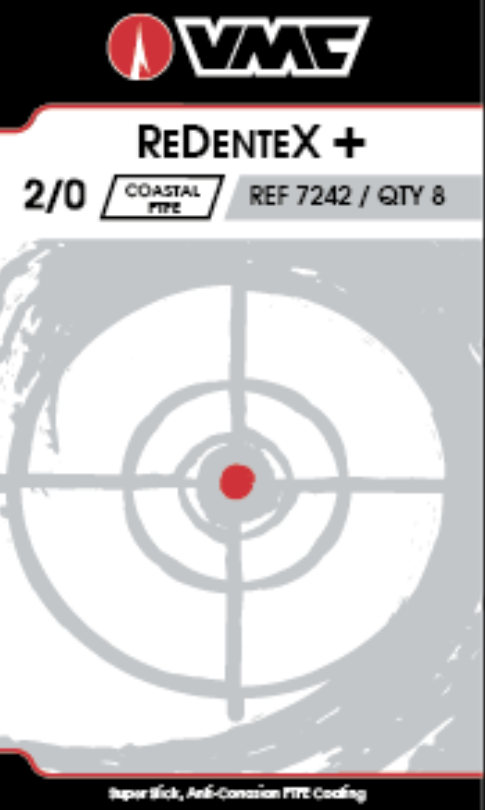 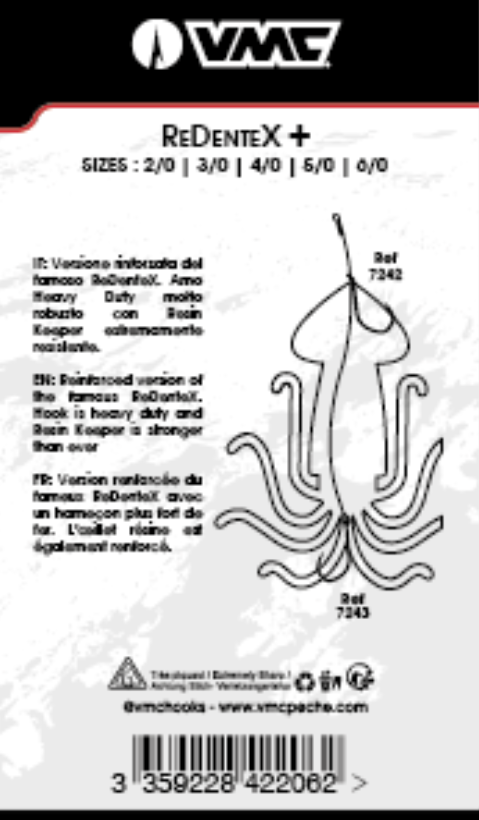 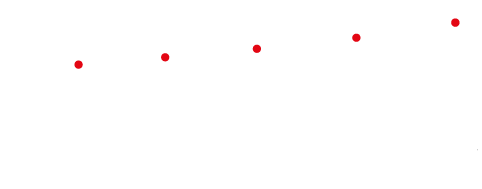 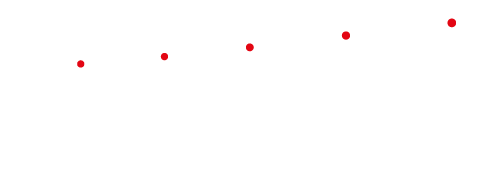 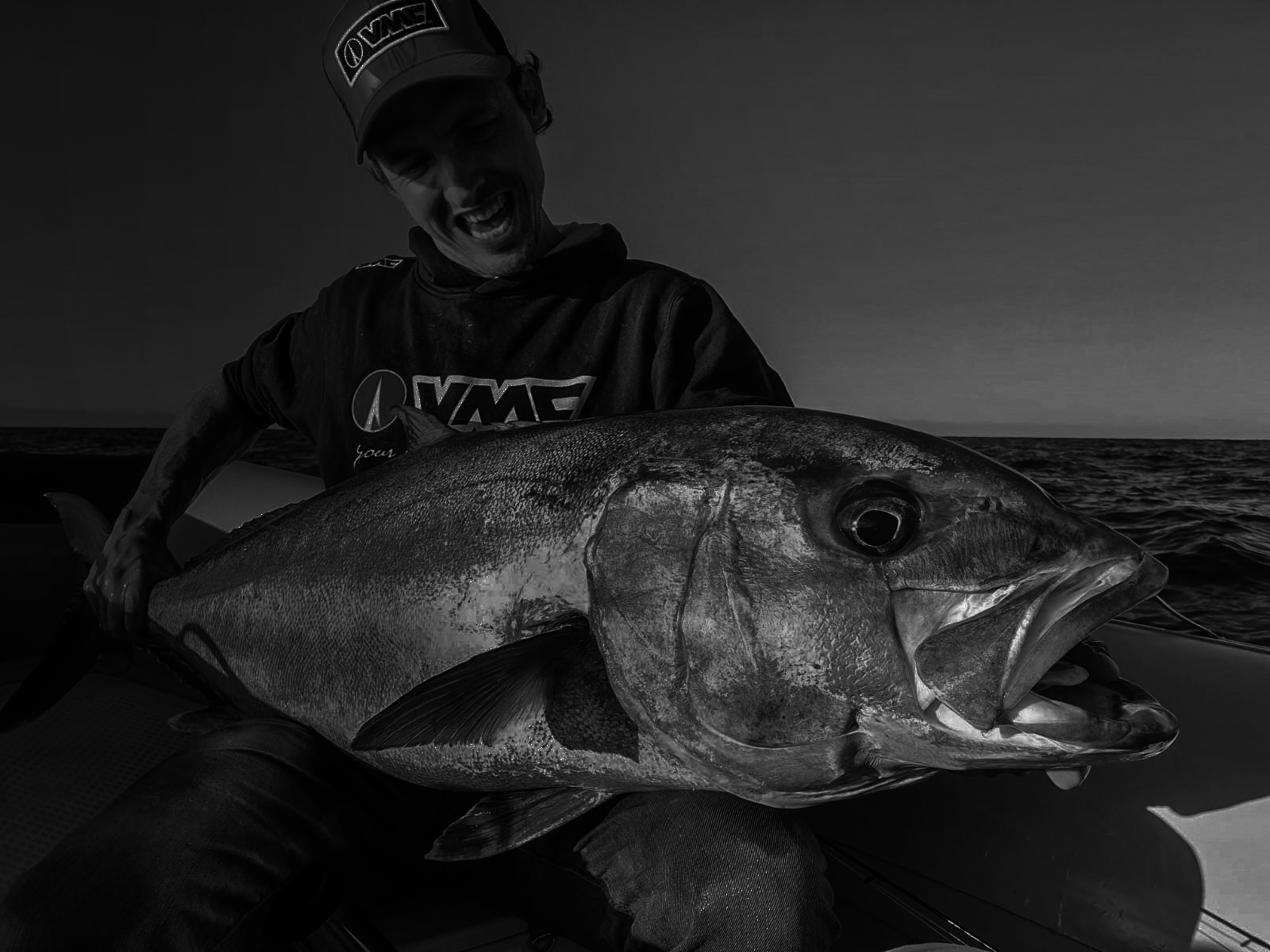 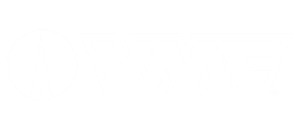 REDAMBER 
7385CT

« La pesca de cebo vivo es genial, pero pescar con
ReDamber está de moda »
Objetivo: pescadores  que amaban el concepto Redentex
Pero prefiere los anzuelos circulares
Objetivo del pez: Dentex, medregal
Competidores: BKK, Mustad, Owner, 
Ventaja de VMC Comp.: PTFE costero, reforzado
Resina Closed Eye, embalaje dedicado
Soporte de marketing: video de medregal, imágenes, muestreo KOL
PVP: 7,50€
lanzamiento: octubre de 2022
2023 Single Hooks
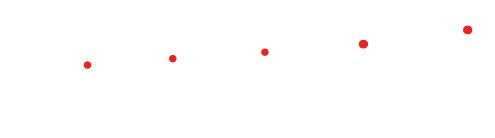 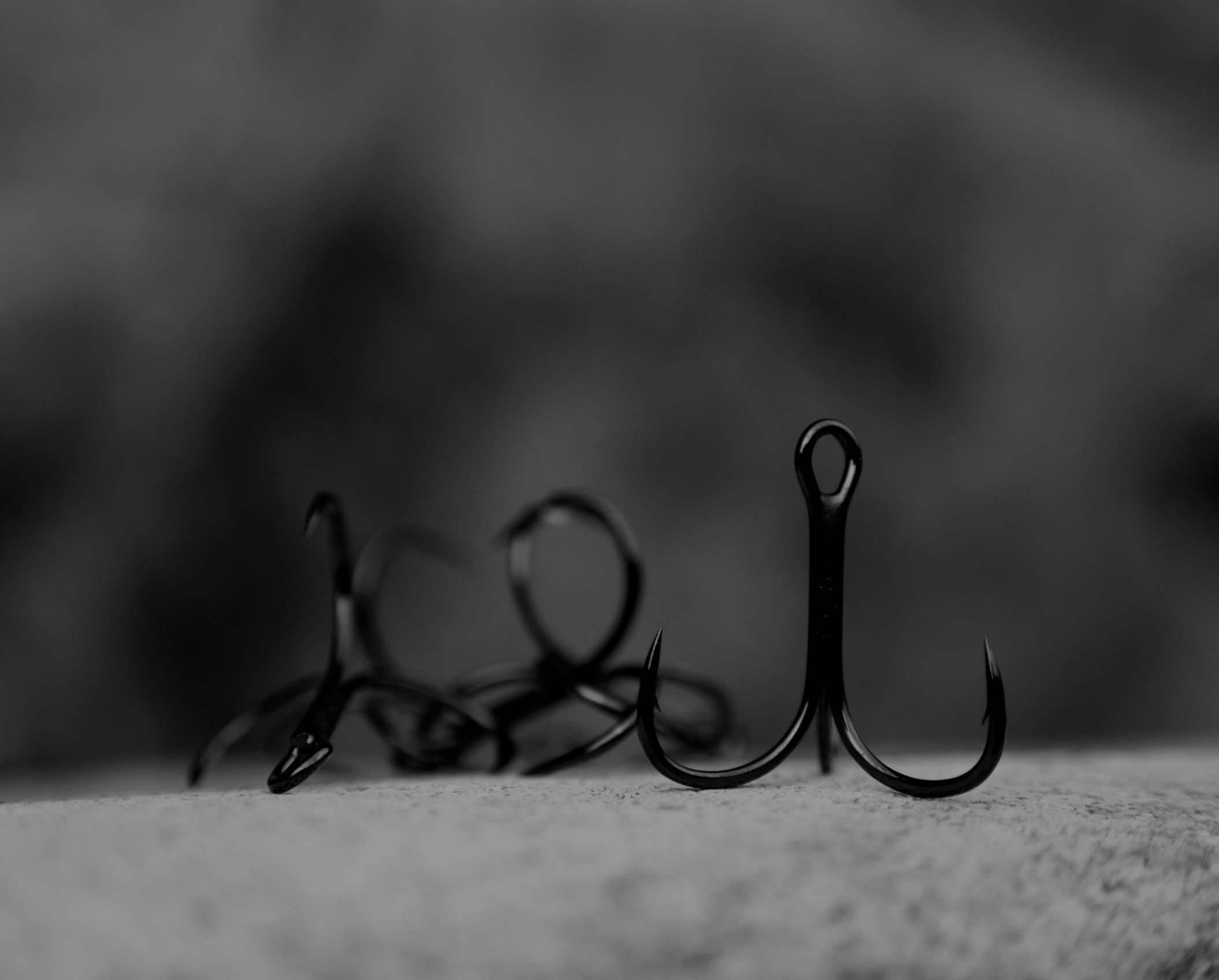 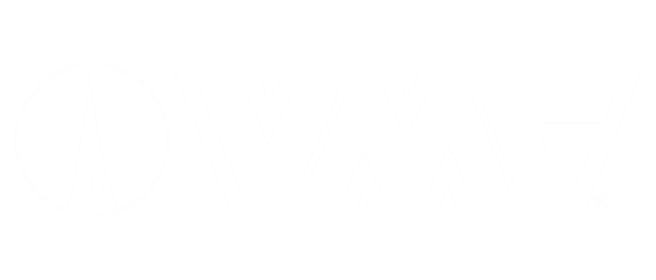 TREBLE HOOKS
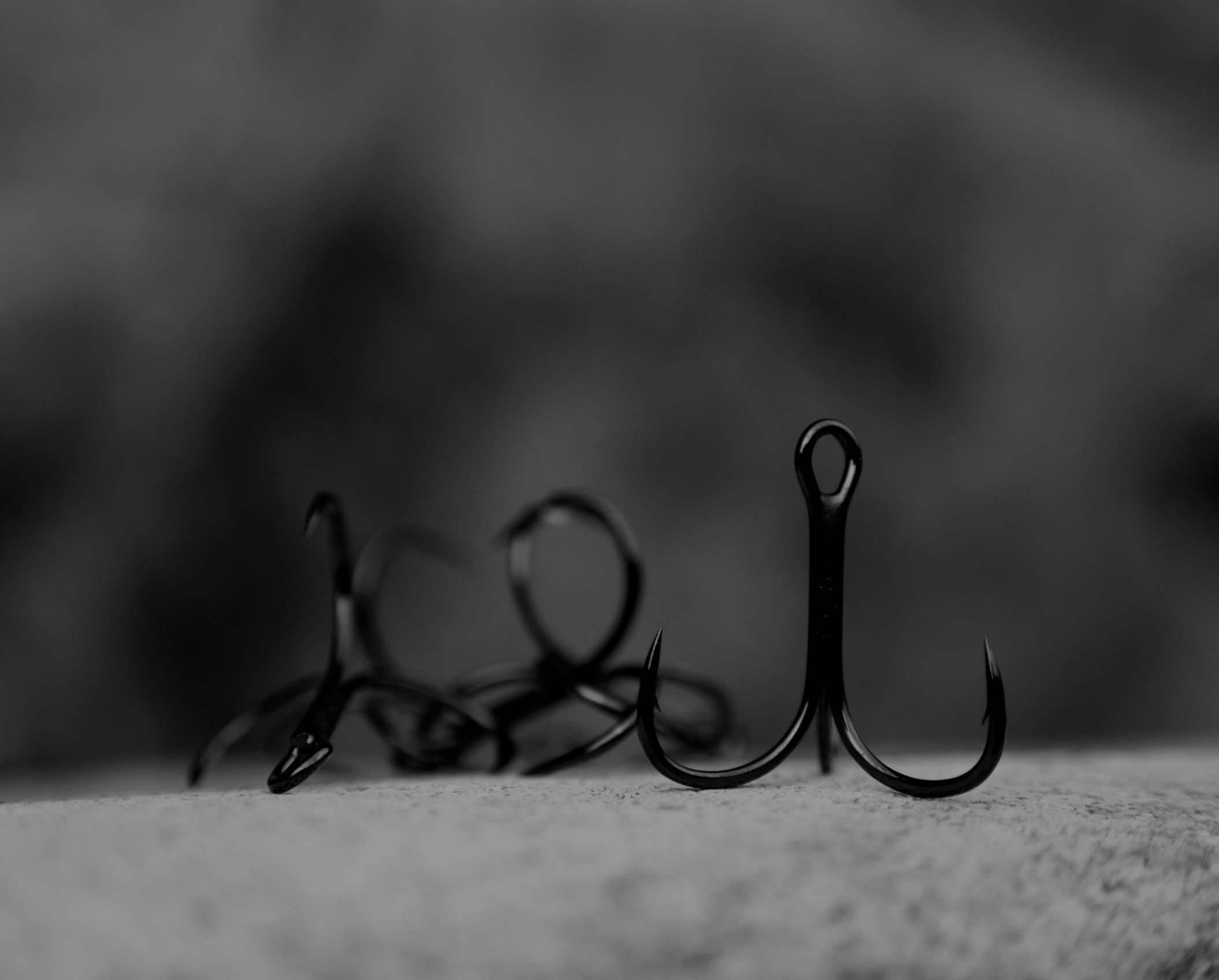 Estrategia de marca

Ha llegado el momento de tener una apariencia global en la marca VMC: identidad global
- Paso a paso, estamos actualizando nuestros envases al patrón Red&White US
Paso 1: Rango de abordaje de terminal = Finales de 2022 
Paso 2: Anzuelos triples, 75Series: finales de 2022
Paso 3: JigHeads: finales de 2022, principios de 2023
Paso 4: Snelled Hooks: a finales de 2023
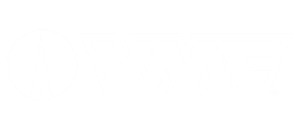 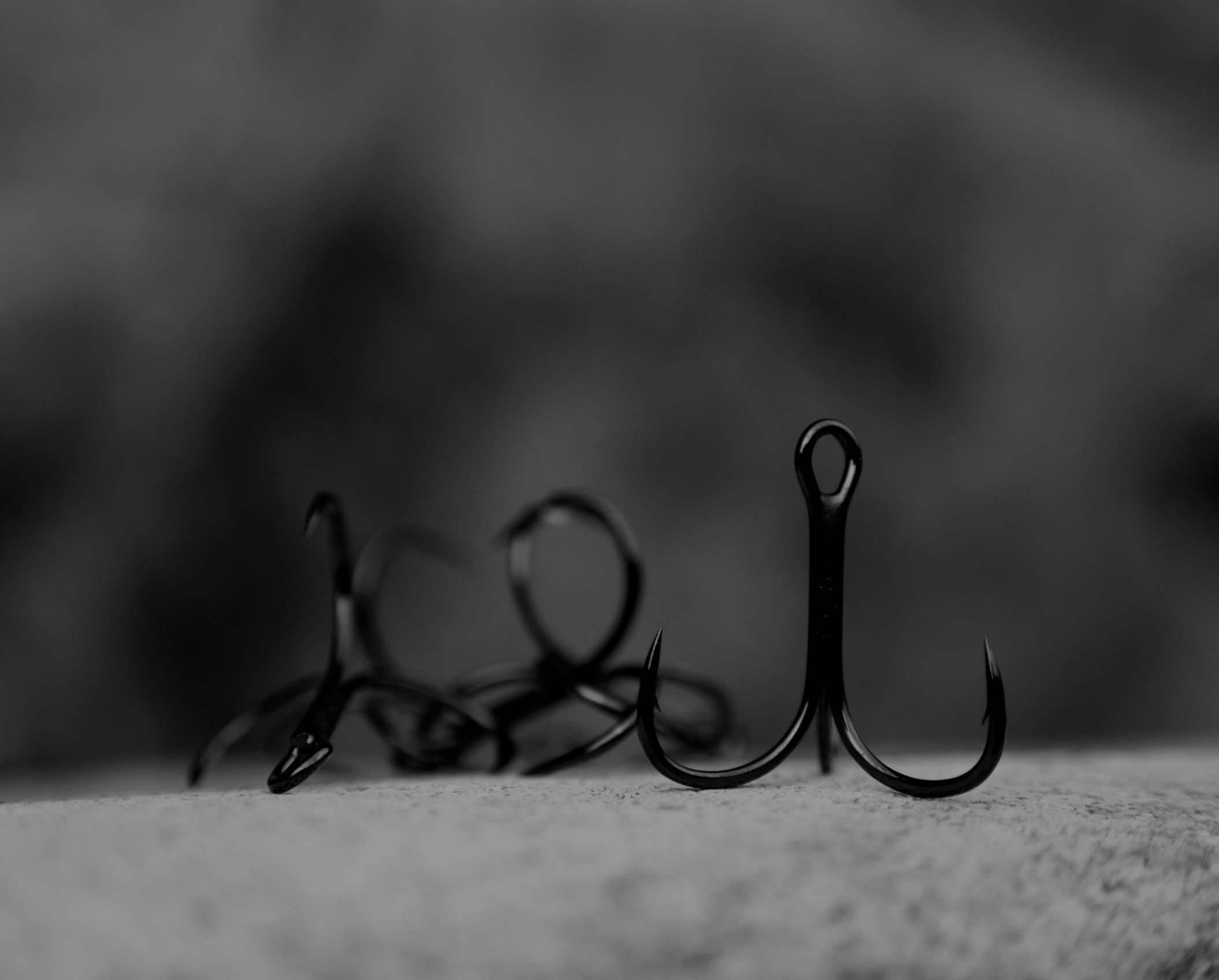 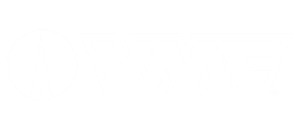 75 SERIES – NEW DESIGN
« Embalaje ecológico y fabricante local de cartón »
78% menos de material PET / Material de cartón 100% reciclable / Tinta vegetal / Productor local
2023 Treble Hooks
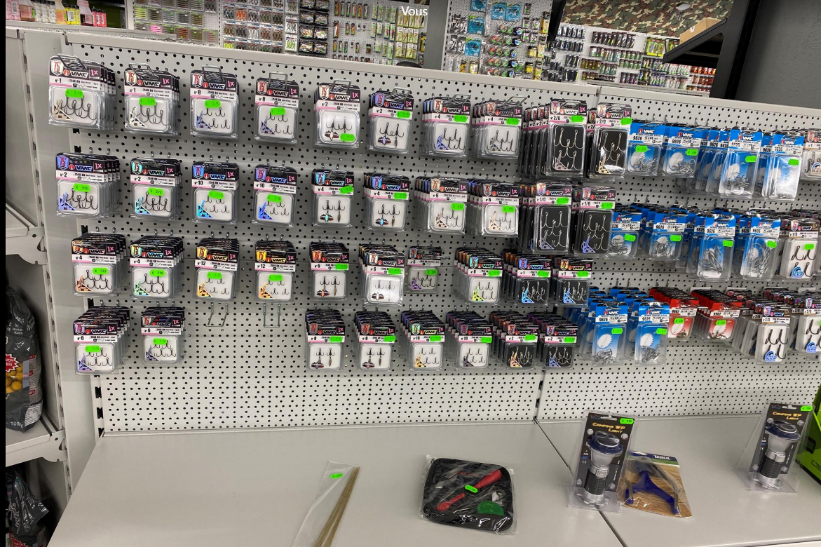 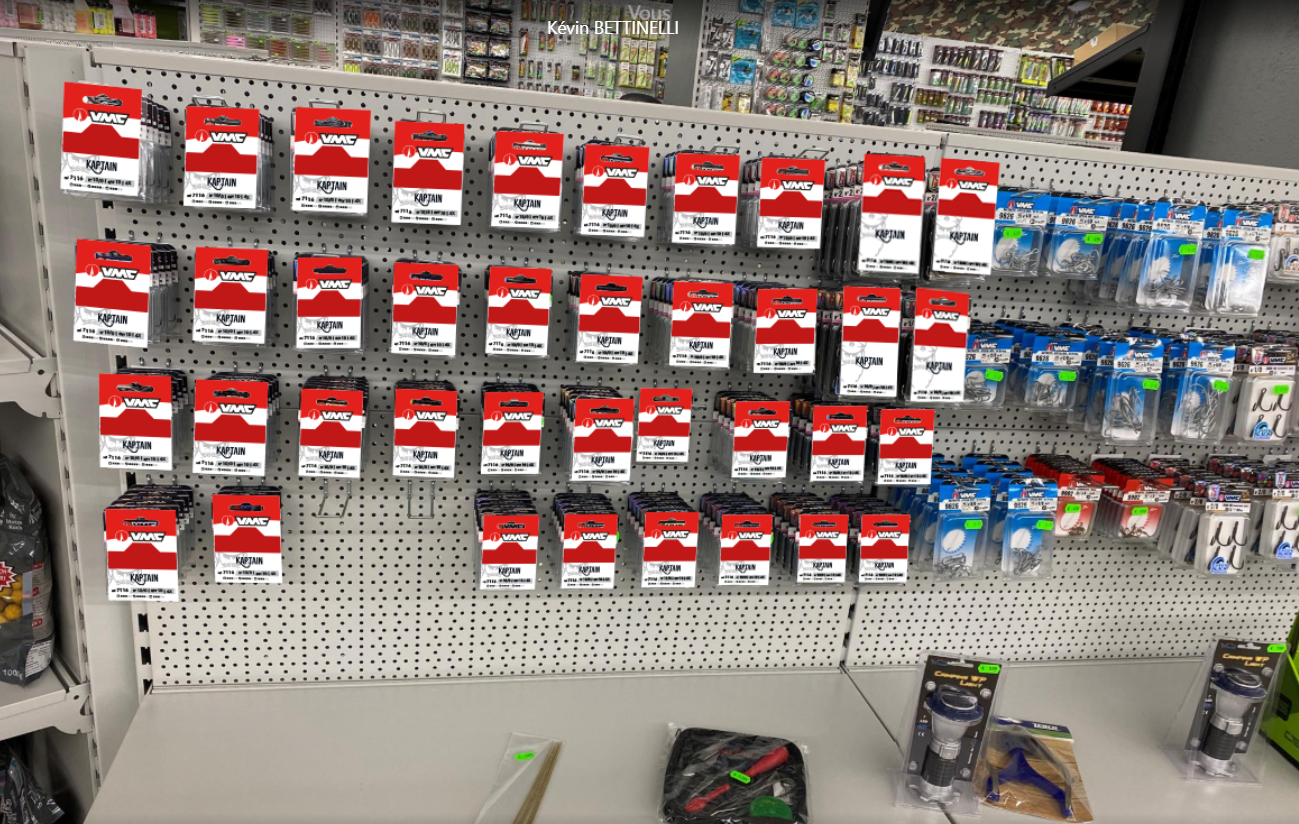 Before
After
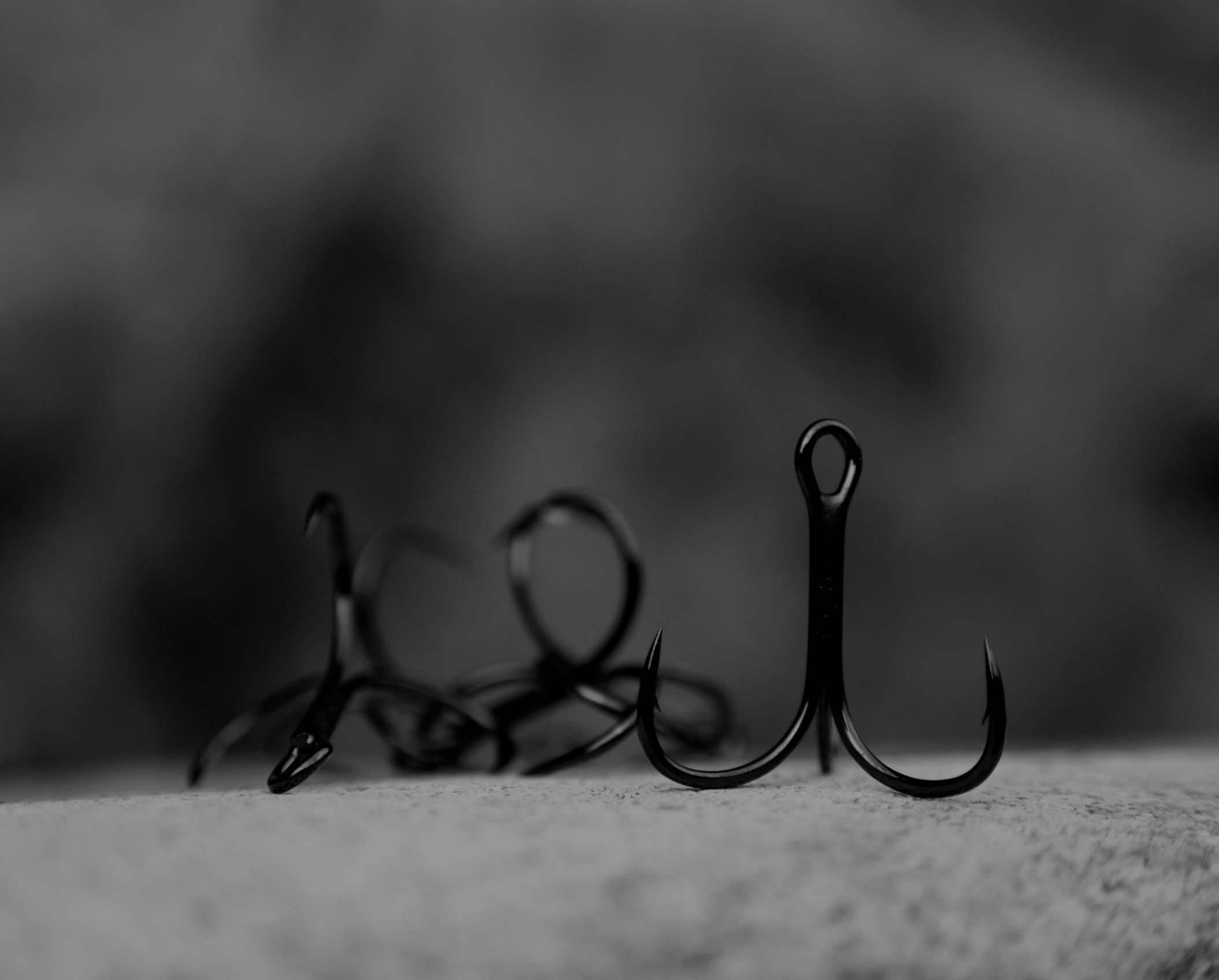 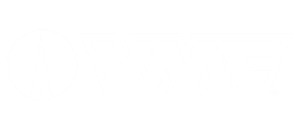 HYBRID UV
7547UV

Objetivo: Reemplazo de anzuelos para pescadores técnicos que quieran 
siempre más. 
Objetivo de peces: depredadores medianos de SW y FW
Competidores: Decoy Fb3 (7,40 €), Gama MHFT (11,40€): 2pc
Ventaja de VMC Comp.: 
Calidad de atado y anzuelos + SIN impacto en la acción de natación del señuelo (probado y controlado). Mejor posición de precios y disponibilidad de stock
Soporte de marketing: video, imágenes,
PVP: 7,90 – 8,99€ (2-3 pc/pack) 
lanzamiento: octubre de 2022
2023 Treble Hooks
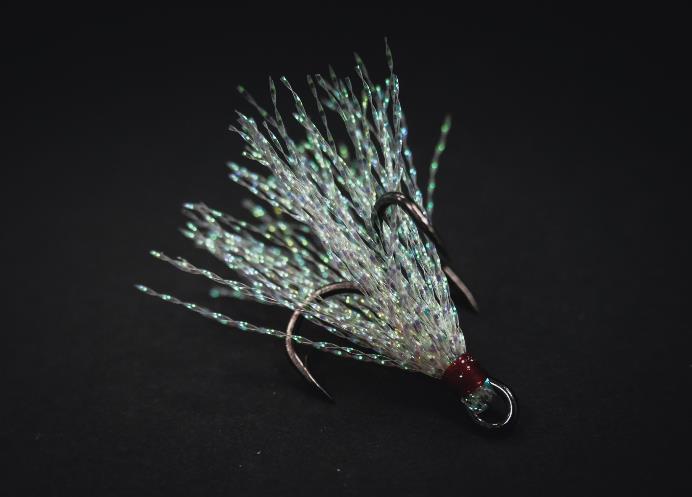 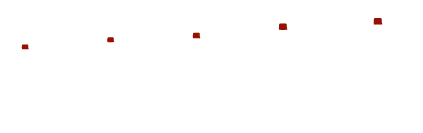 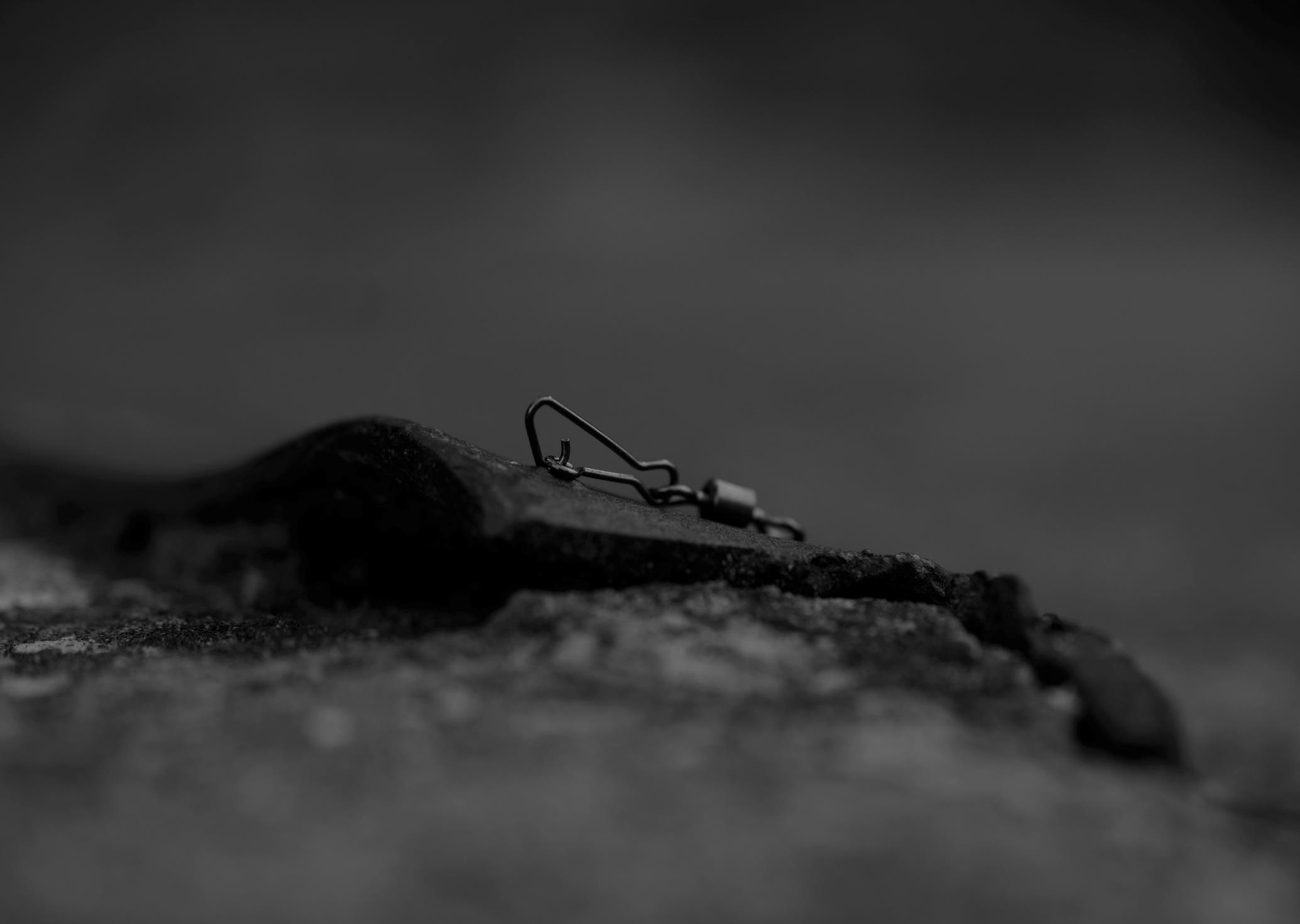 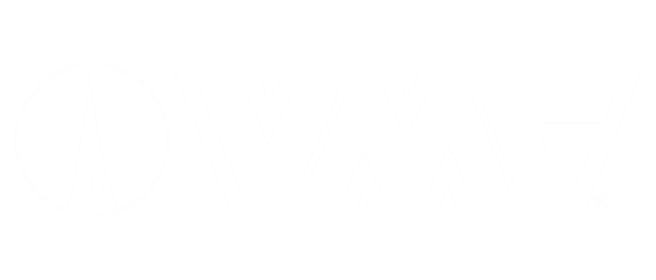 Terminal Tackle & Accessories
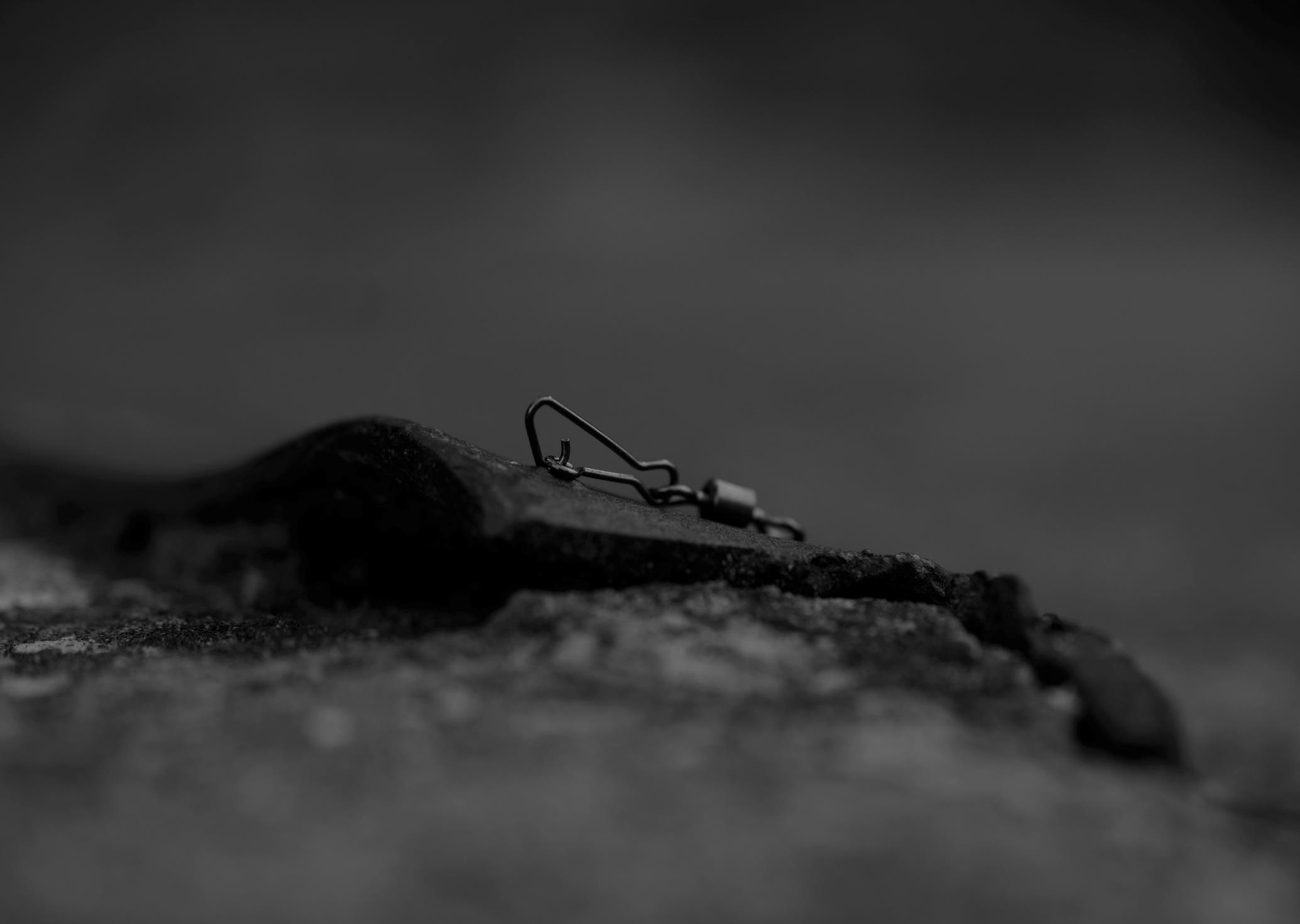 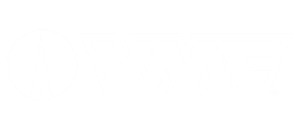 VMC: the brand dedicated to the Terminal Tackle

48 series,  265sku's: 550 K€

Strategy: 
- Product development,
- Quality,
- Aggressive price point,
- Me too products,
- High margin for both company and
 shops
- Stock availability
TT & Accessories
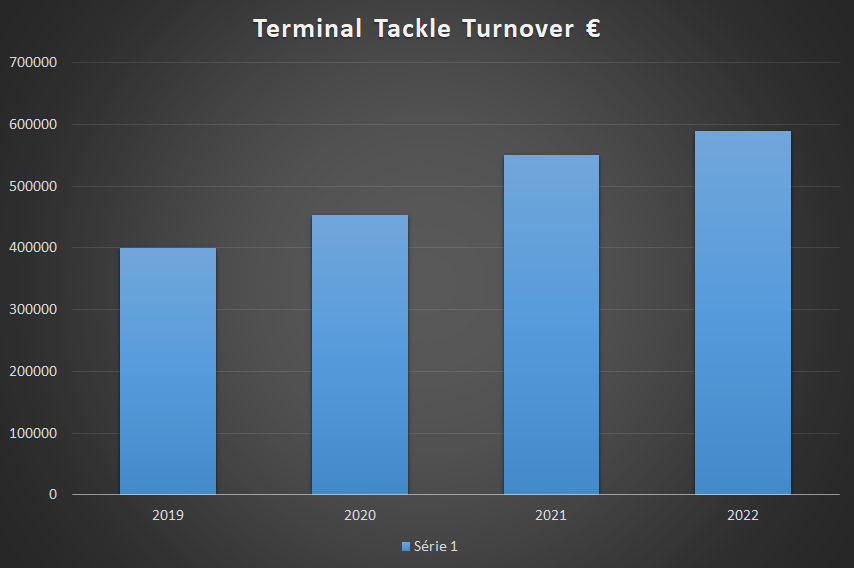 PowerBi Figures / zone ROW
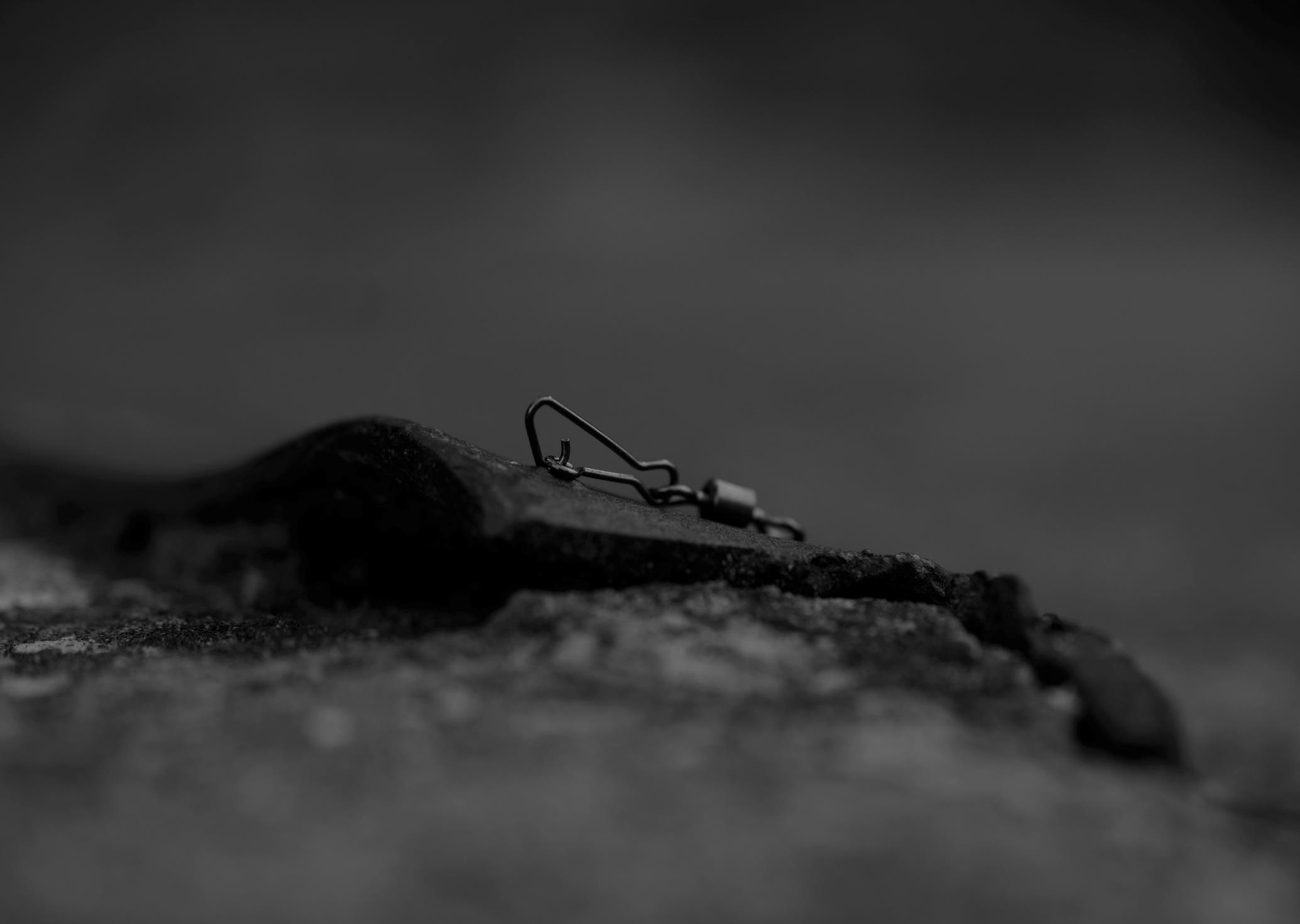 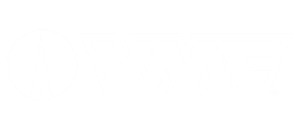 TERMINAL TACKLE NEW DESIGN
Retail Marketing: ser visible en las tiendas. El segmento perfecto para el impacto de la marca
TT & Accessories
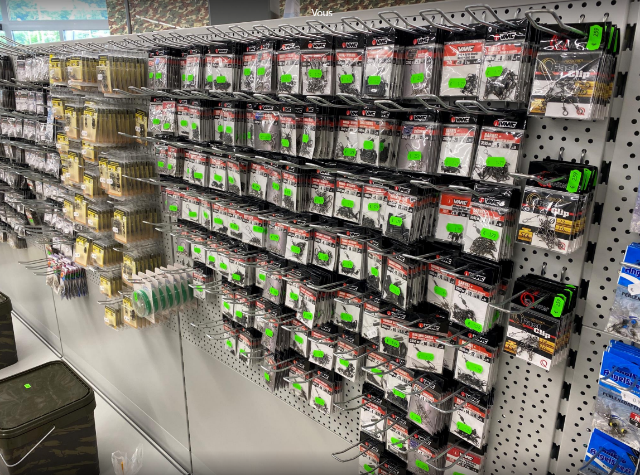 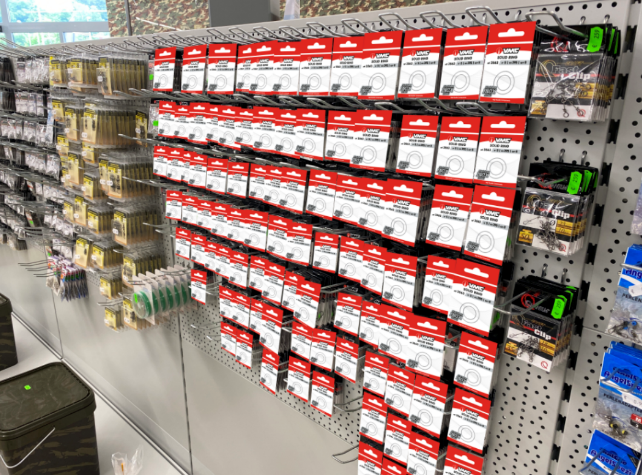 After
Before
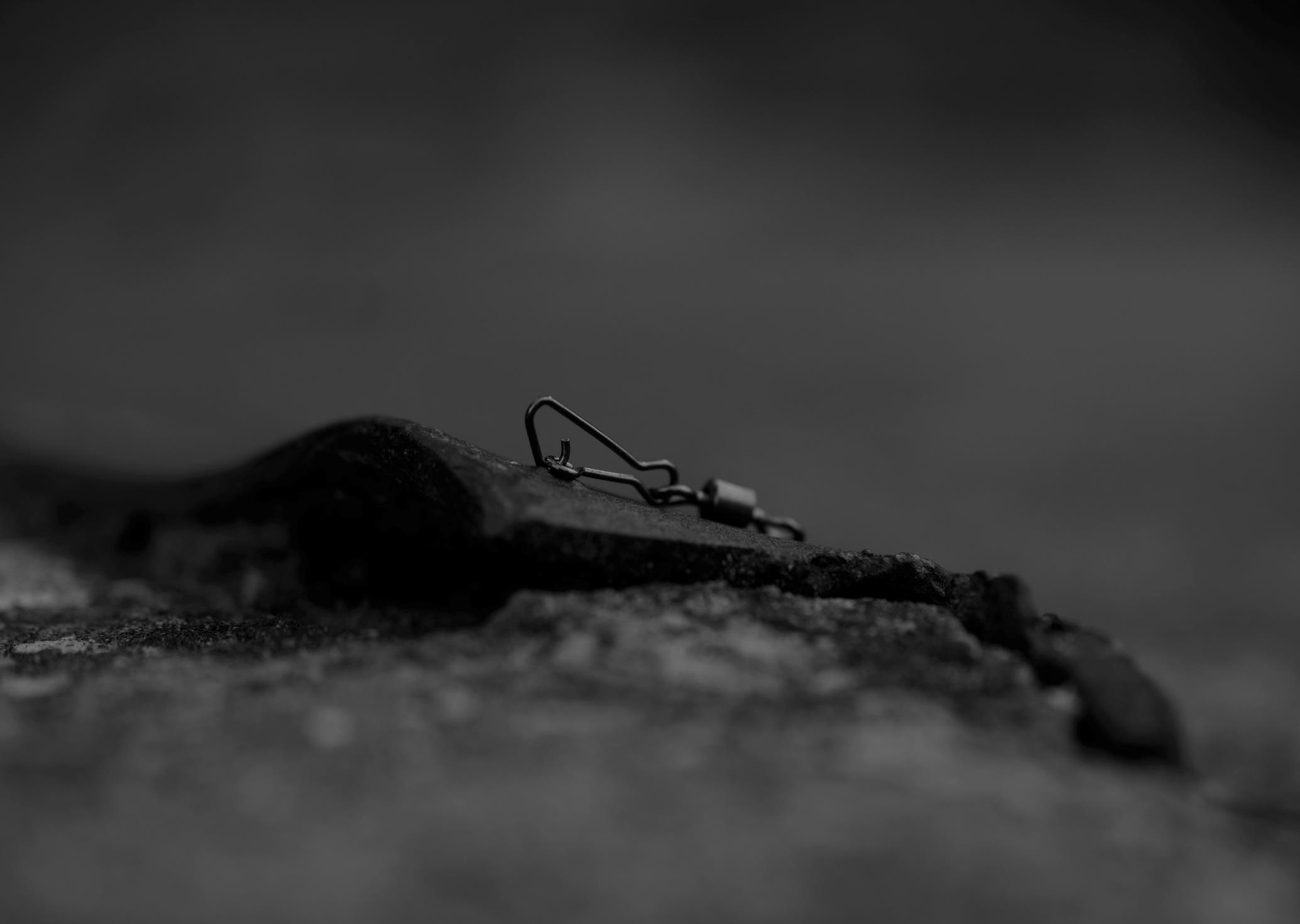 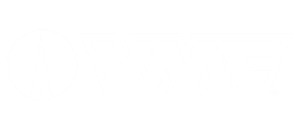 HEAVY DUTY ROLLING SWIVEL
3262
Competidores: Spro (11.99€ - 16.95€)
Ventaja de VMC Comp.: Mejor calidad que la competencia, mejor precio
Tallas : 150 lbs / 300 lbs / 450 lbs
PVP: 10.90€ 
ANILLA SÓLIDA DE FONDO
3564
Ventaja de VMC Comp.:  
AnillA sólida de alta calidad
Para aplicaciones de jigging o nudos
Tallas : 1 / 2 / 3 / 4
TT & Accessories
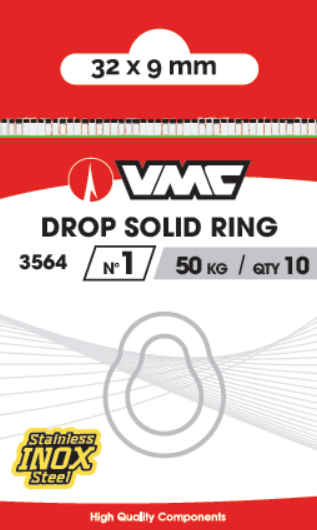 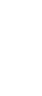 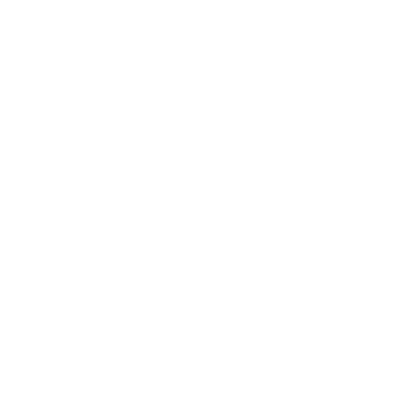 TECHSET SNAP
3536

Competidores: V Snap Decoy : 10€ !
Ventaja de VMC Comp.: Mucho mejor precio
posición y disponibilidad
Tallas : 00/ 0 / 1 / 2
PVP: 4,99€ = Futur Best Seller

E.Z SPLIT
3565
Competidores: Bouz Ring diamante : 12.60€ !
PVP: 6.99€ H
Tamaños : 150 lbs / 240 lbs / 300 lbs / 415 lbs
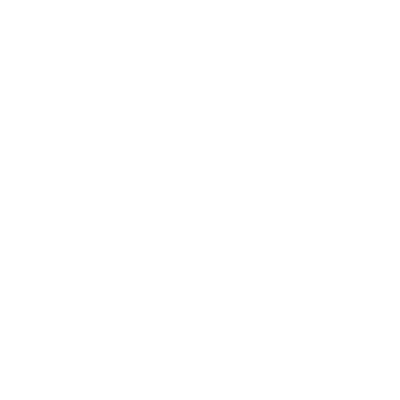 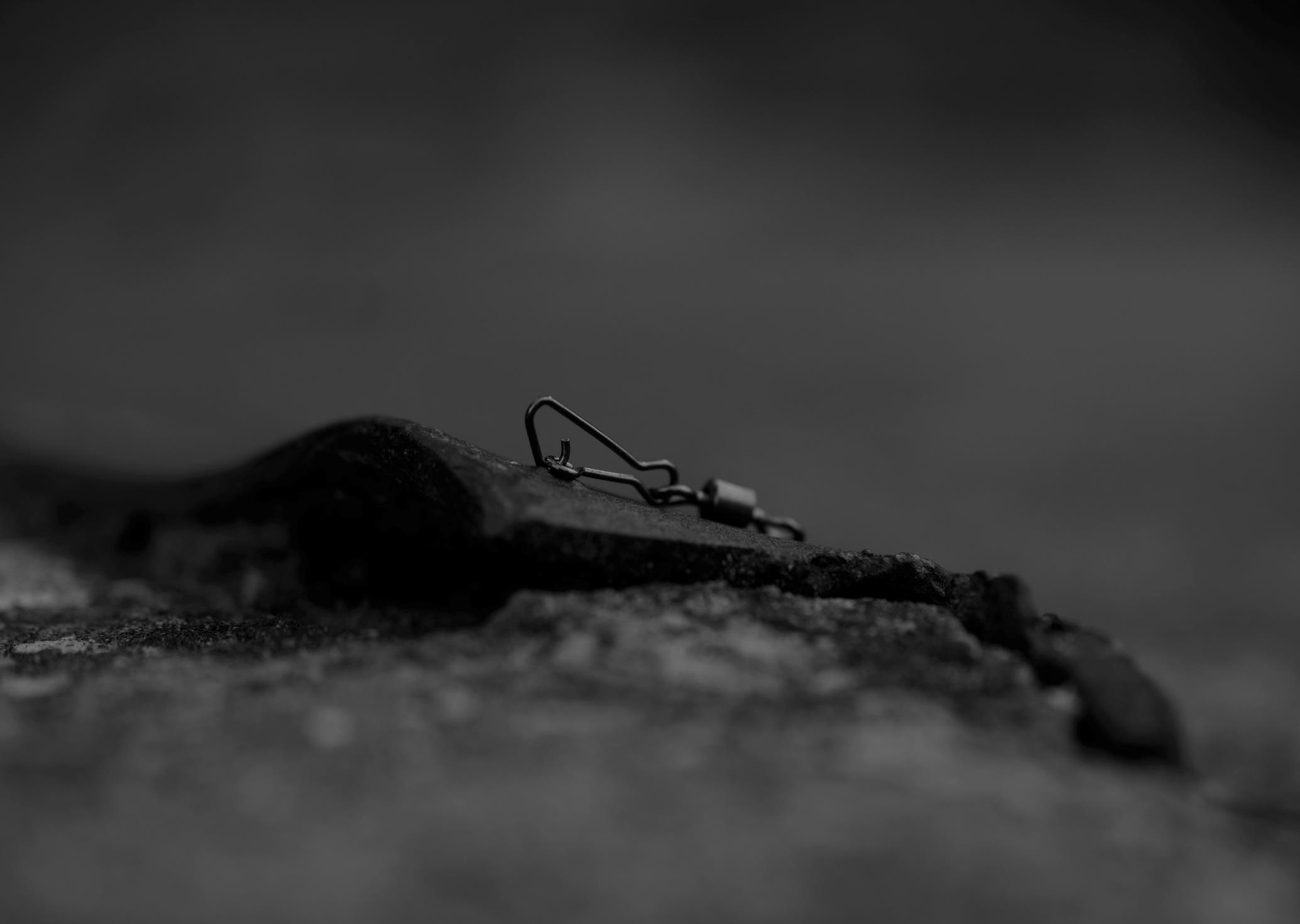 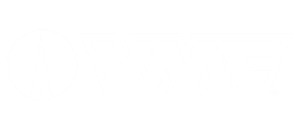 TT & Accessories
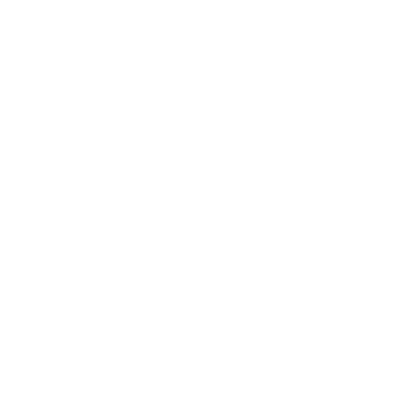 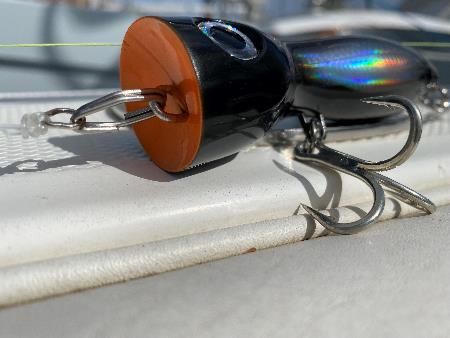 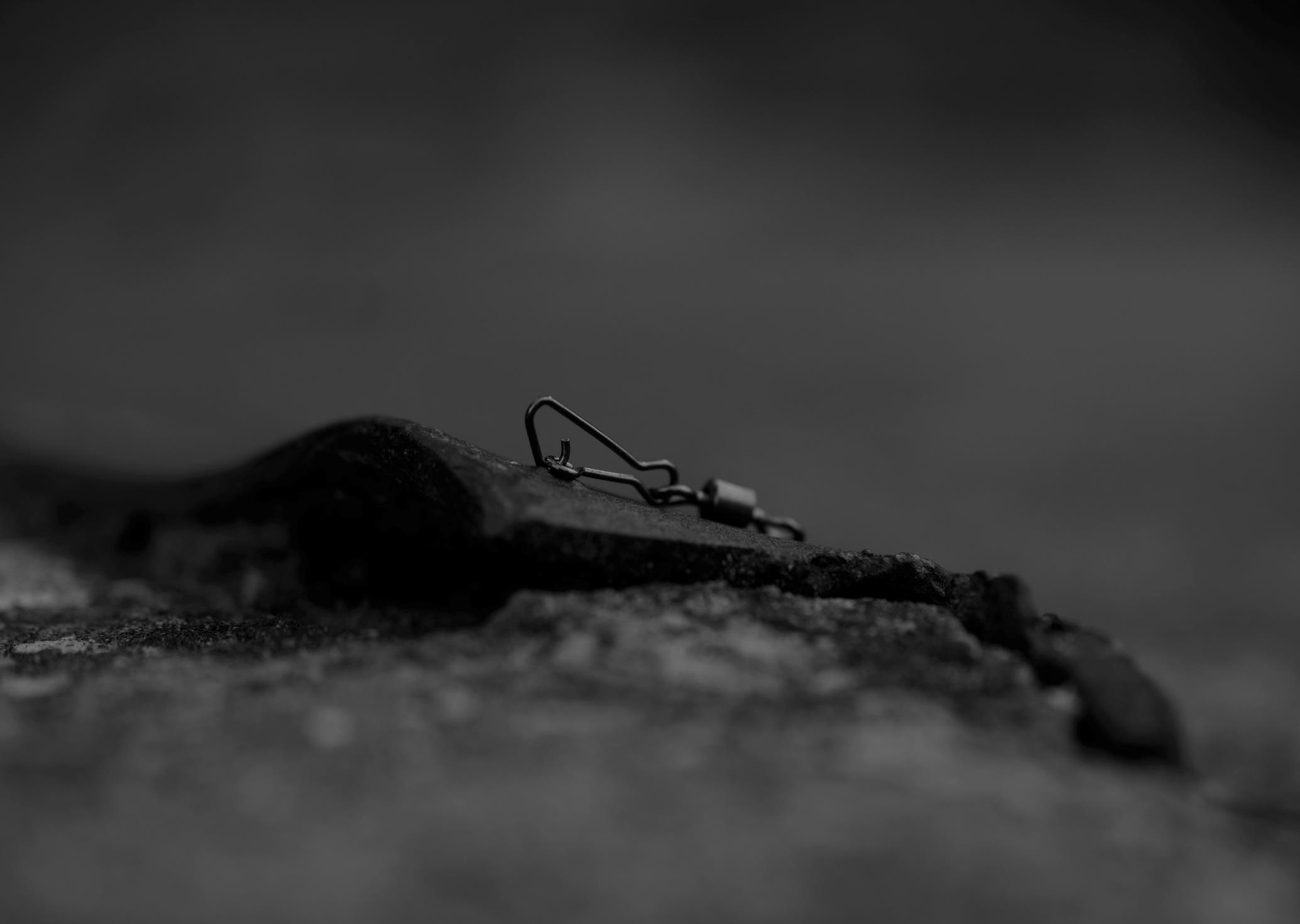 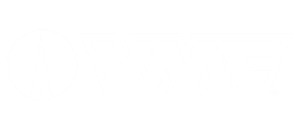 Rolling abierto
3127
Tallas: 10, 8, 6, 5, 4
Agregue una cuchilla, un anzuelo fácilmente en su aparejo
PVP: 2,99€
Extensiones de tamaño 2023:
3538 Crankbait Snap : 000 y 2
7 000 € desde 2021 intro con 3 tallas disponibles
3537 Duolock Snap : 0000
38K € en 2021
TT & Accessories
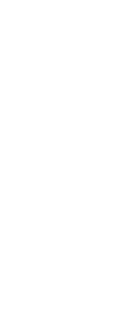 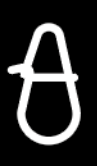 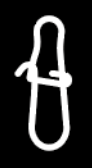 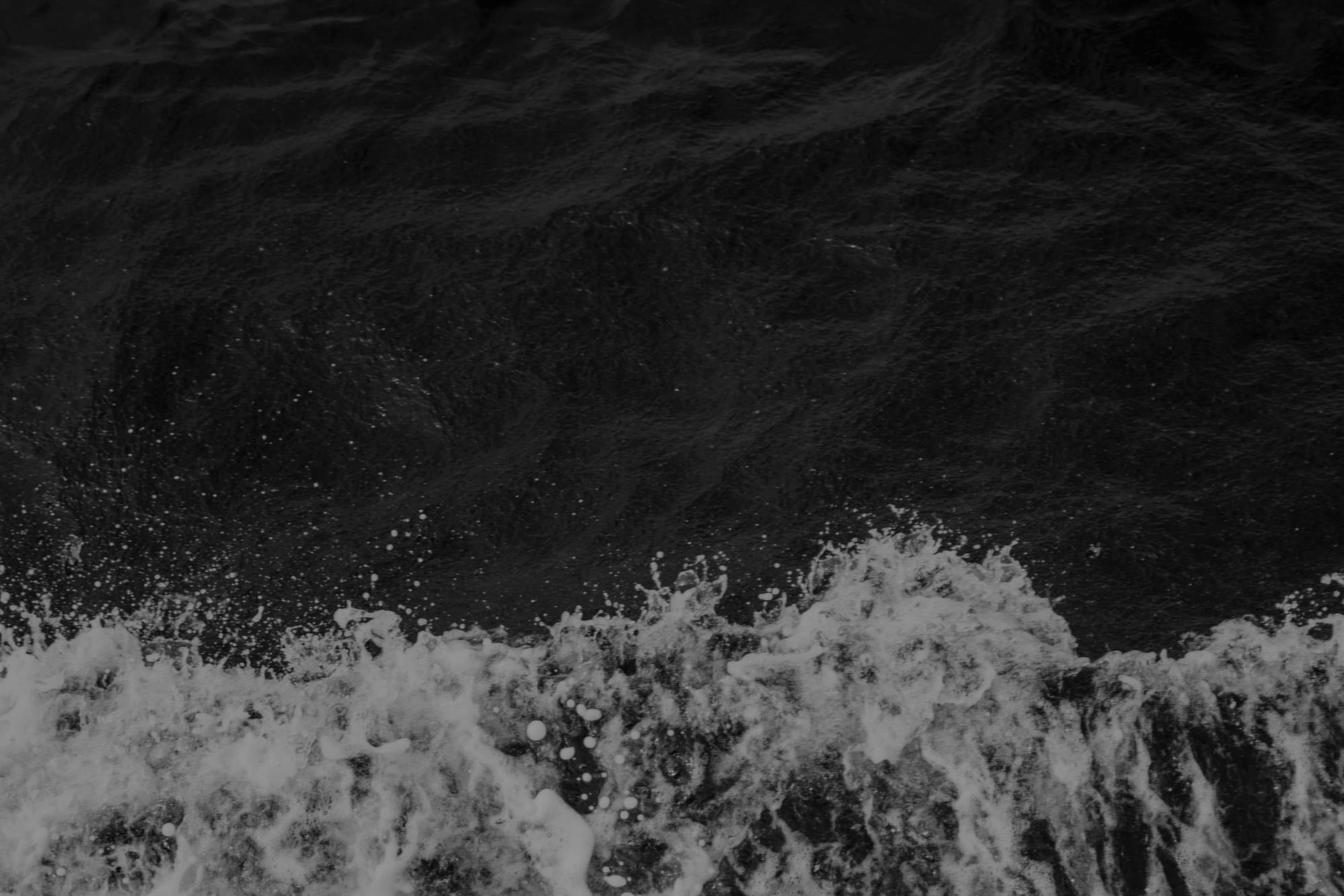 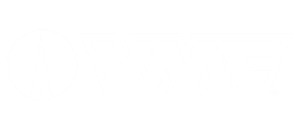 GAMA TT TUNGSTENO
« Envasado sin plomo y ecológico »
Serie 4 para 21 skus
TT & Accessories
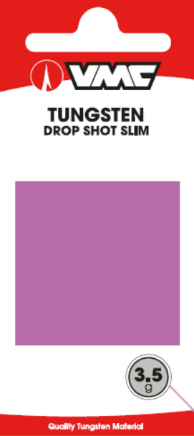 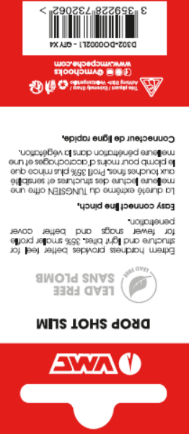 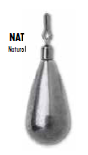 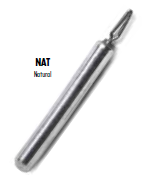 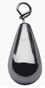 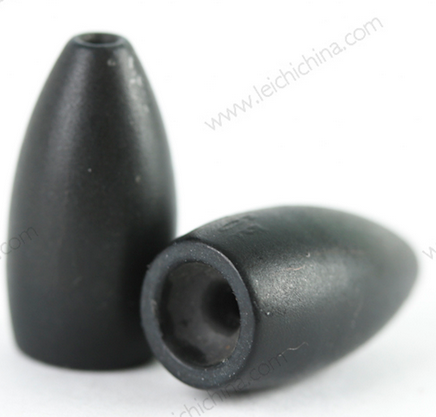 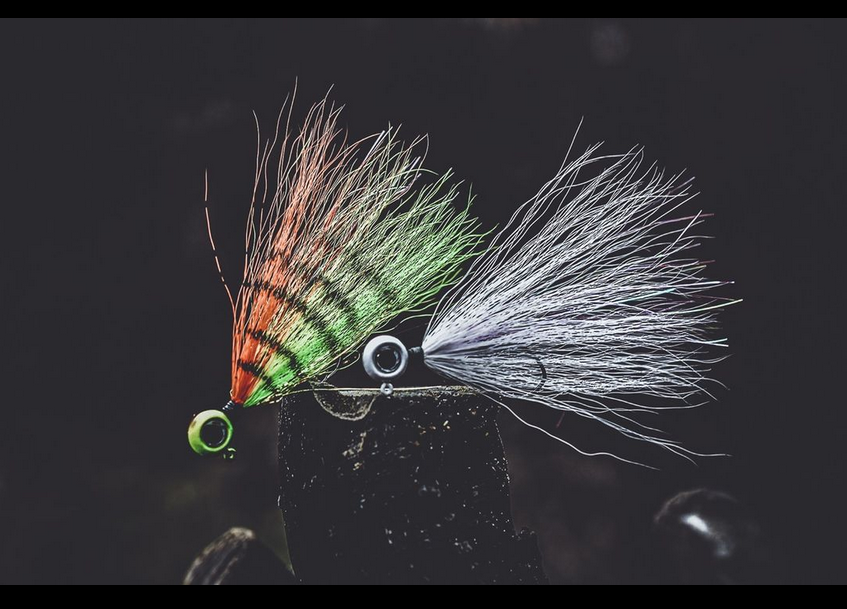 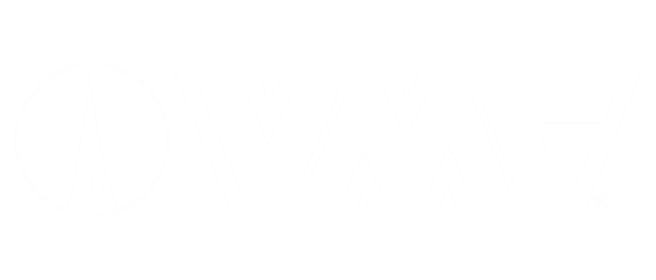 JIGHEADS
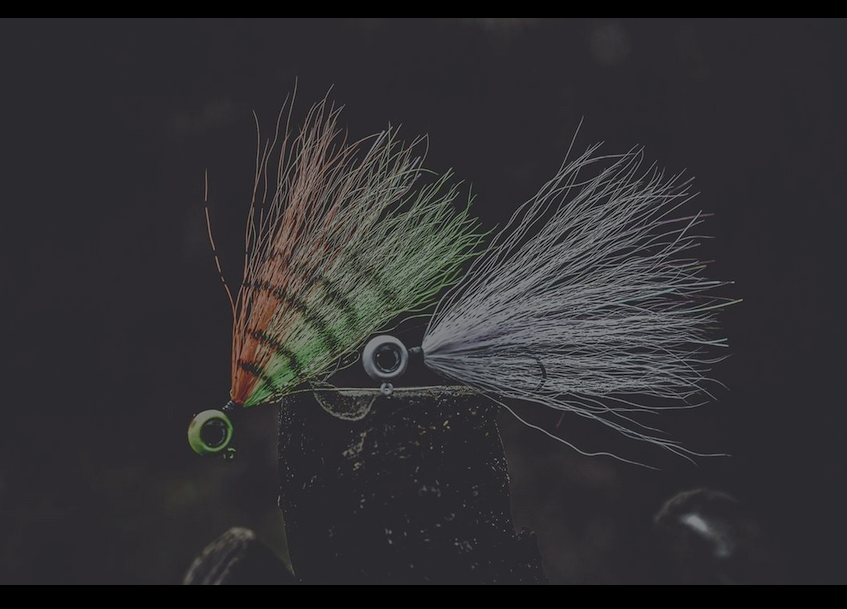 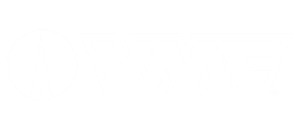 Nueva categoría bajo la marca VMC
Objetivos: 
Trabajar en cooperación con el equipo de Rapala PD para igualar los lanzamientos de softplastics
Desarrollo de productos técnicos y de volumen
Trae cada año series nuevas y de moda en un embalaje ecológico
La gama 2023 utilizará material de plomo. 
Objetivo 2024: material de bismuto tras la restricción del plomo en la UE
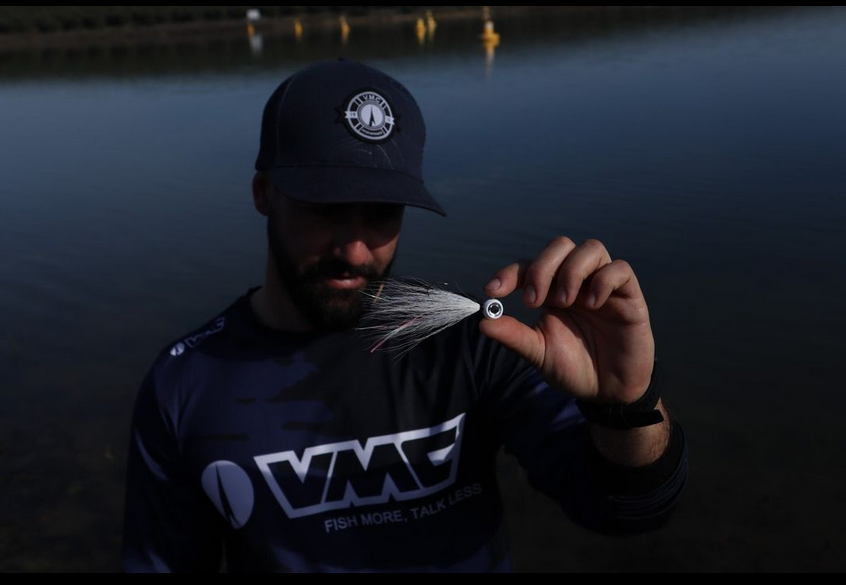 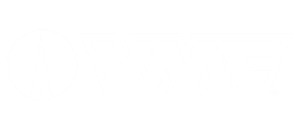 MOONTAIL JIG
7158

« 2 nuevos colores exclusivos para impulsar la serie »
Cifras clave: 24K € en 2021
Ya 33K€ YTD
Objetivo: 7g y 10,5g en el envase Red&White US
Objetivo de los peces: zander, perca, lucios y depredadores de tamaño mediano



launch: November 2022
Jigheads
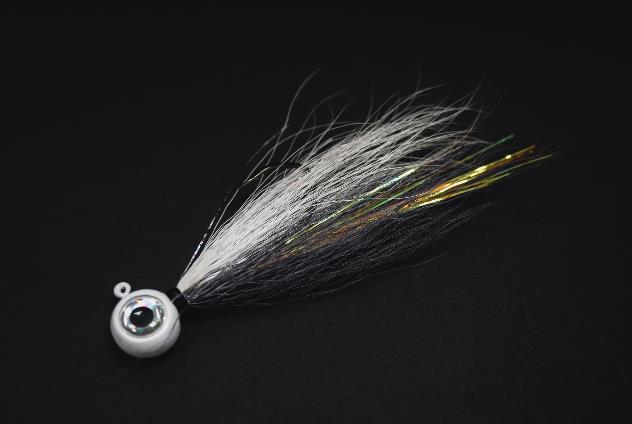 Shad
BlueFire UV
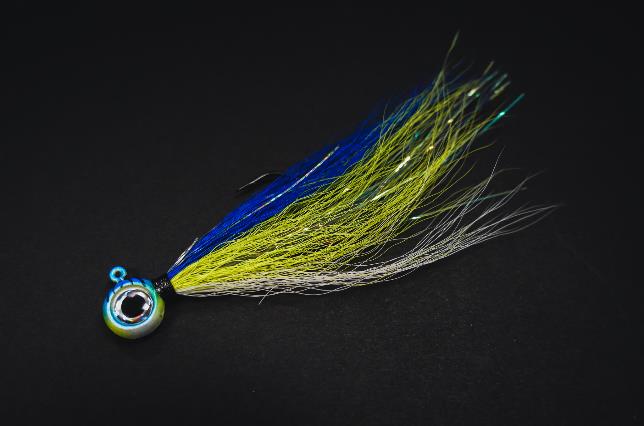 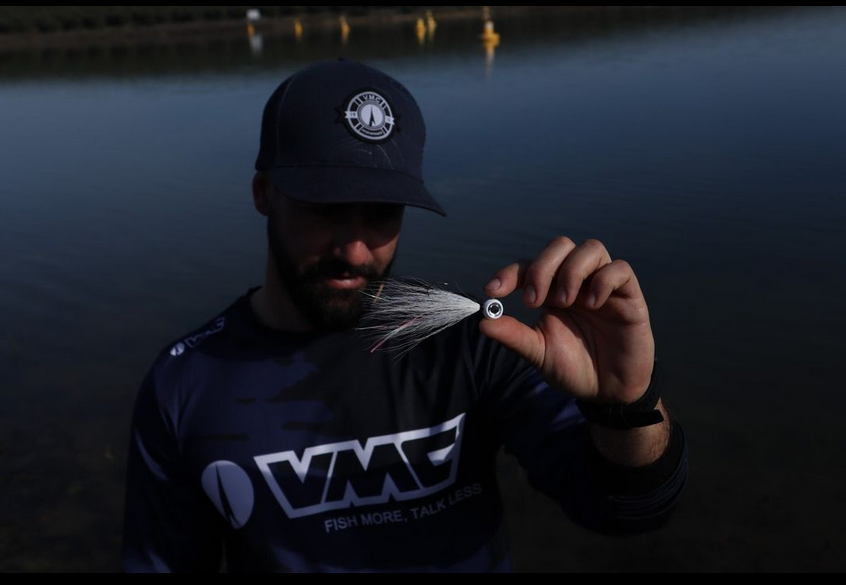 MUSTACHE SCREW
« Porque el tamaño importa »
Objetivo: Cazadores de especímenes de lucio
Objetivo del pez: Lucio pequeño, lucio mediano, lucio gigante!
Competidores: Miuras Mouse : 35.90€
VMC = 24,90€ (por confirmar)
Rango: S (11g) / M (19g) y L (40g) 
5 colores exclusivos
Ventaja de VMC Comp. : RRP, amplia gama, agregue todos los plásticos blandos del mercado de 14 cm a 28 cm
Lanzamiento: Primer trimestre de 2023
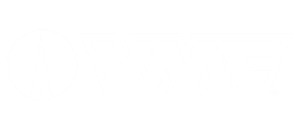 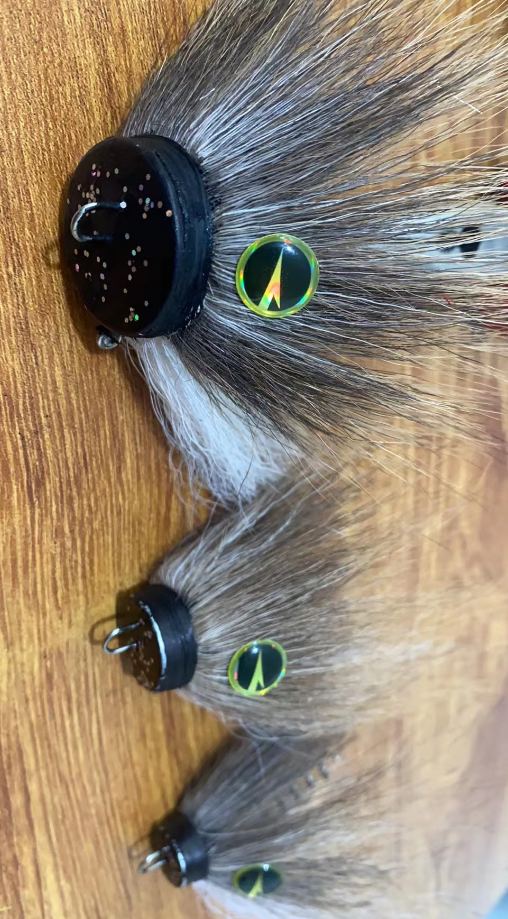 Jigheads
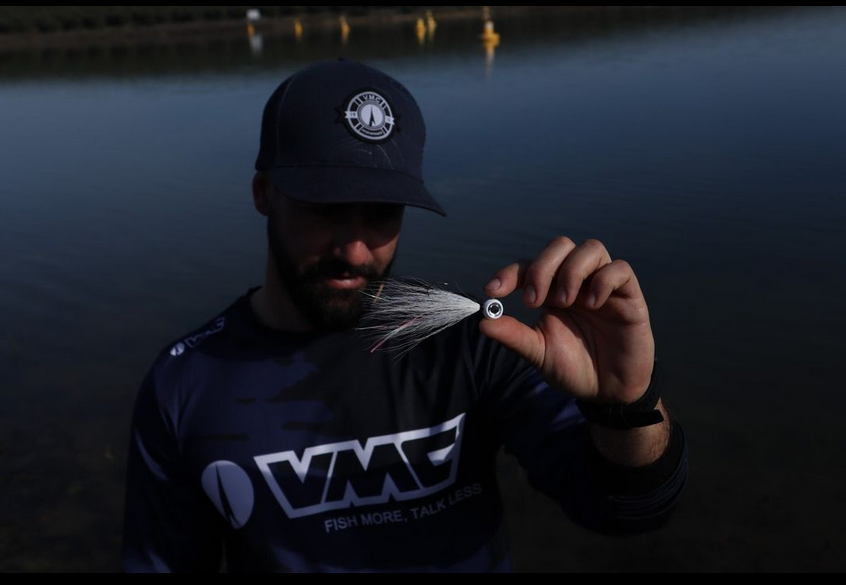 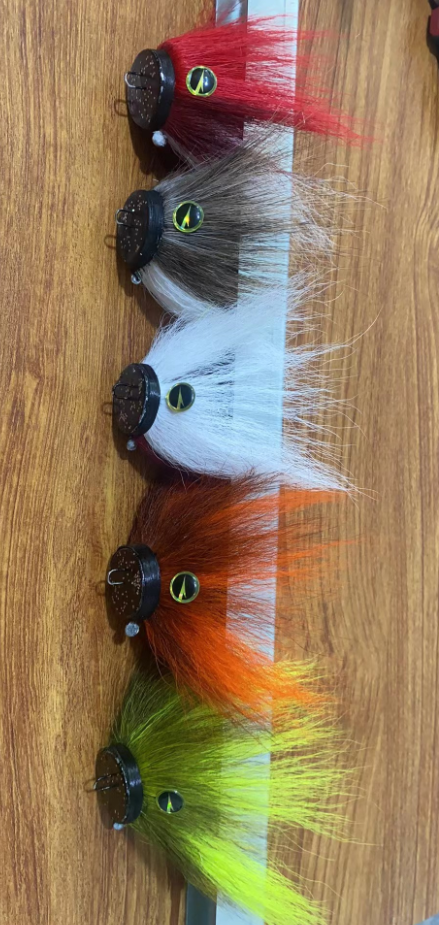 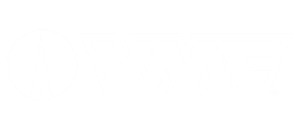 MUSTACHE SCREW
«
Jigheads
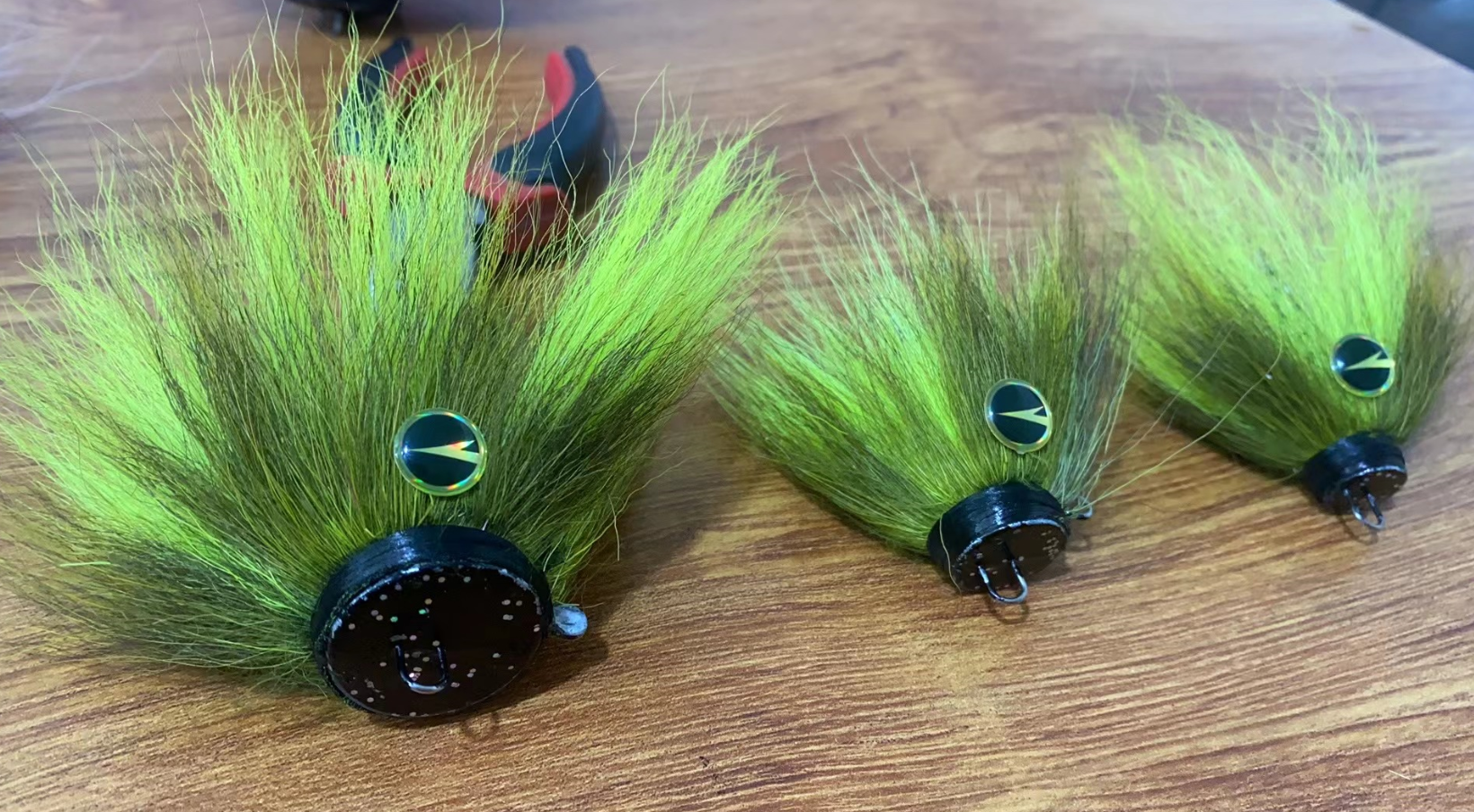 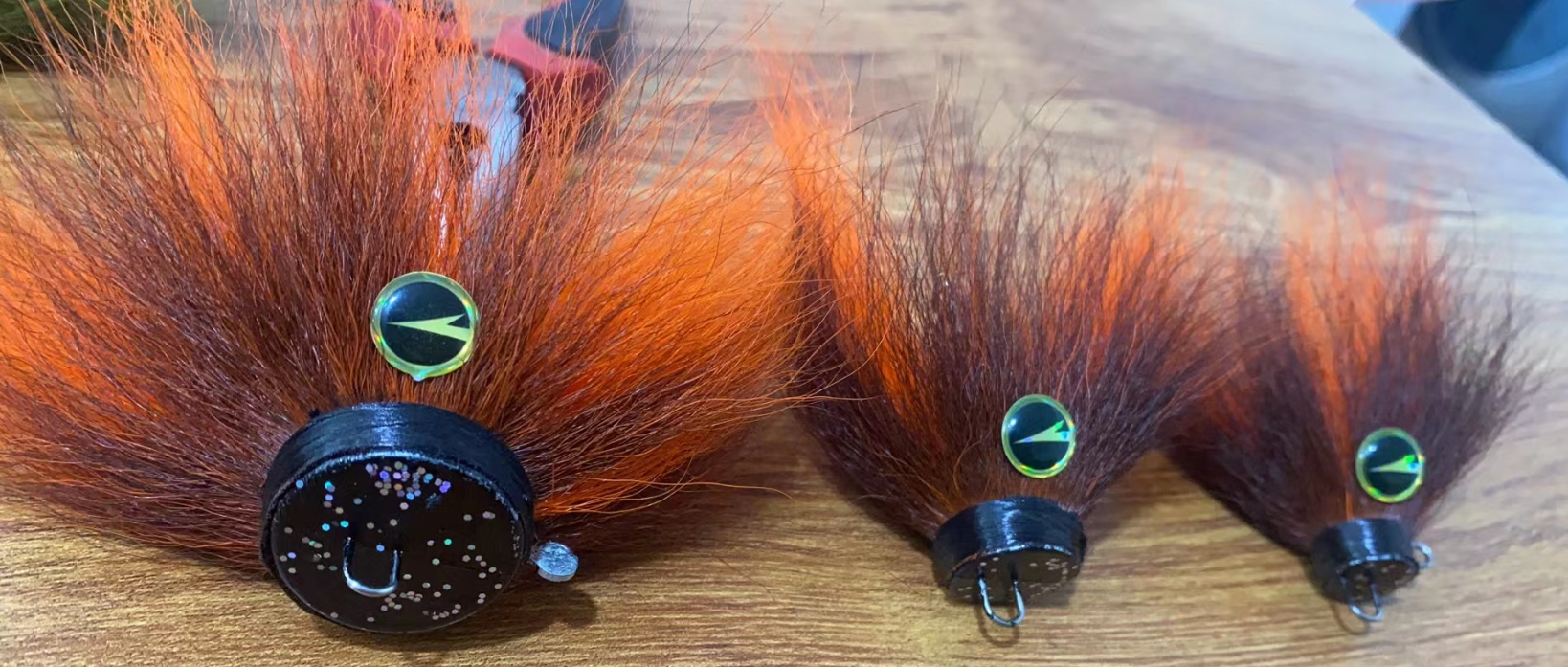 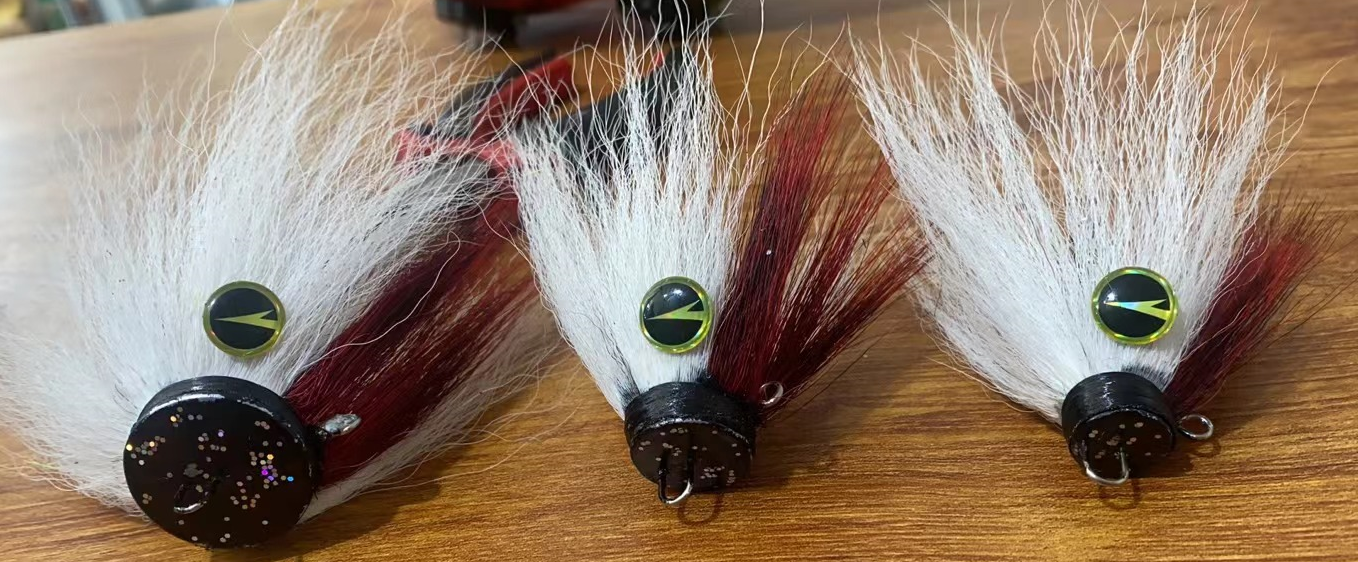 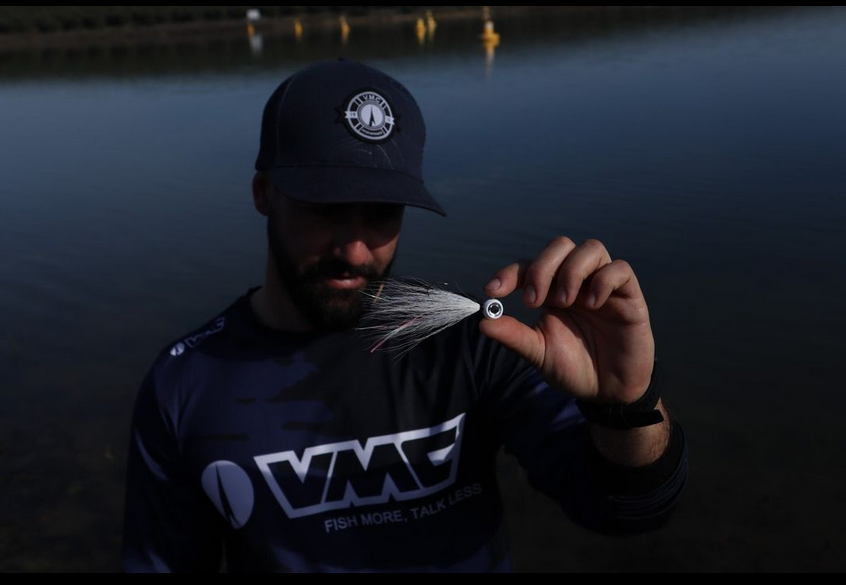 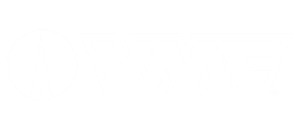 FROG JIG SERIES
« Diseñado con amor »
Objetivo: Pescadores verticales y más que buscan jigheads técnicos
Objetivo de peces: zander, perca, lucios y depredadores de tamaño mediano tanto para SW como para FW
Competidores: Berkley Deepjig (7.90€) Bakuree (12.90€) 
VMC = 9.99€-10,99€ (3pc/pack)
Rango: 7 / 10 / 14 / 17 / 21g (Firetiger / Natural)
VMC Comp. Advantage : Diseño y calidad del anzuelo. Nuevo anzuelo de curva de bloqueo técnico, ojo XL, disponibilidad de stock


launch: November 2022
Jigheads
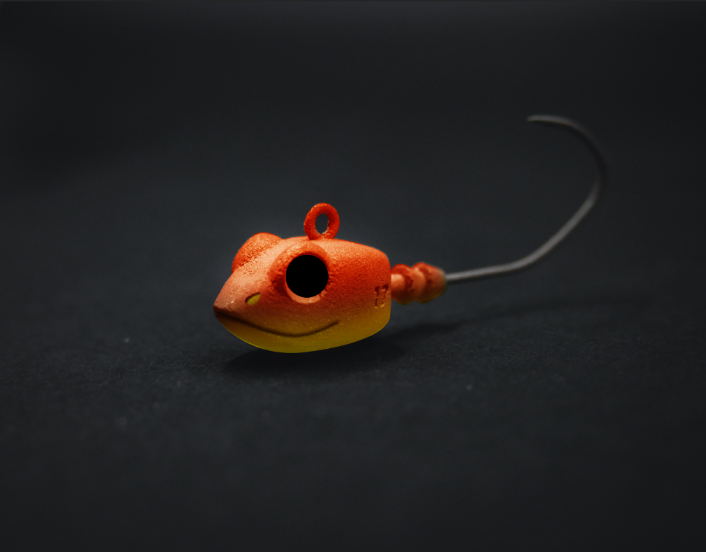 Firetiger UV
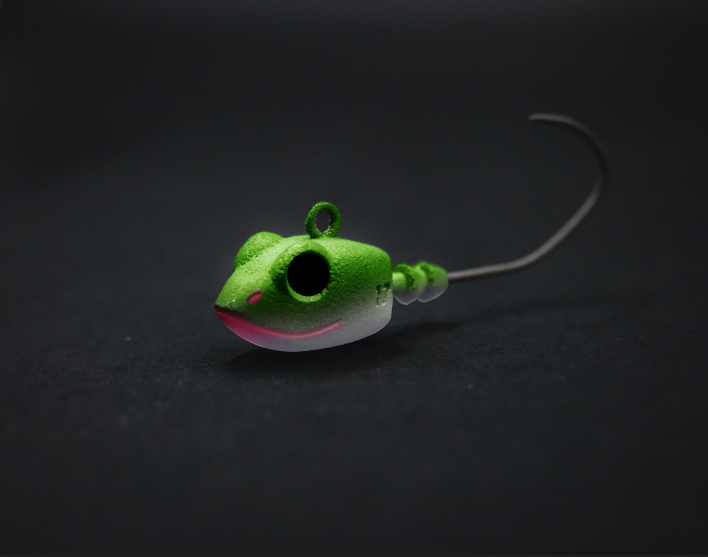 Natural UV
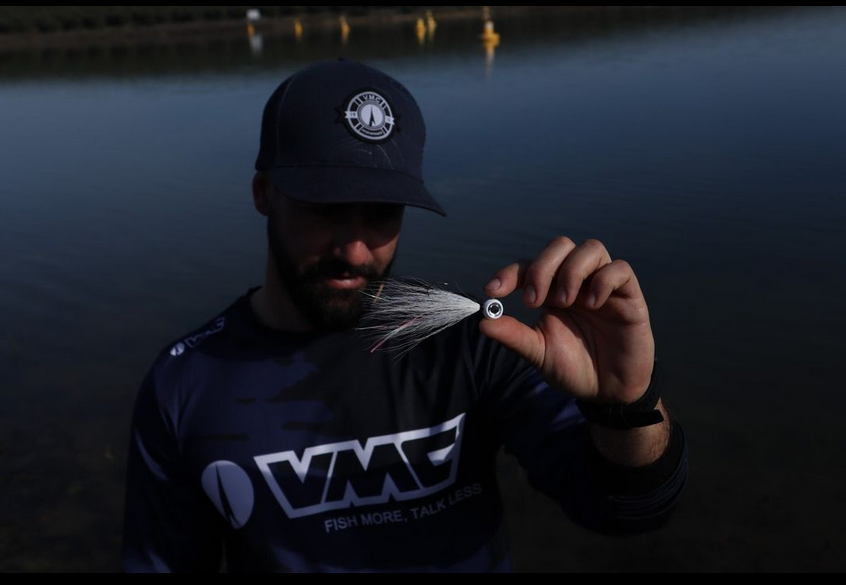 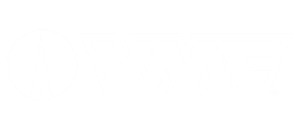 NED RIGS SERIES
« Moderno y crossbranded con 13Fishing softplastics»
Objetivo: Pescadores de moda / jóvenes
Objetivo de peces: lubina, zanders, percas
Competidores: Strike Ring, Reins (3.80€ - 7.90€) 
VMC = 6,99€ (4pc/pack)
Rango: 2 / 3,5 y 7g (chartreuse y calabaza verde)
lanzamiento: Último trimestre de 2022
Jigheads
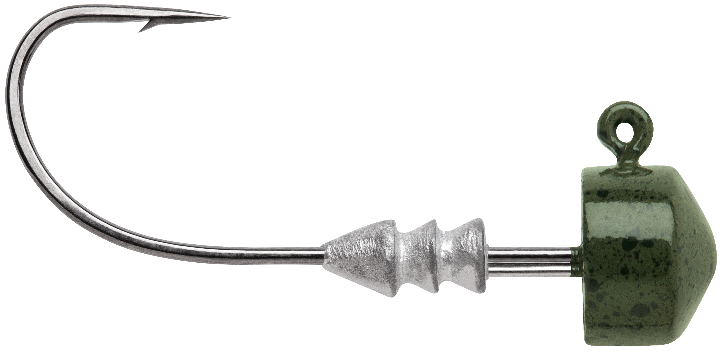 Green Pumpkin
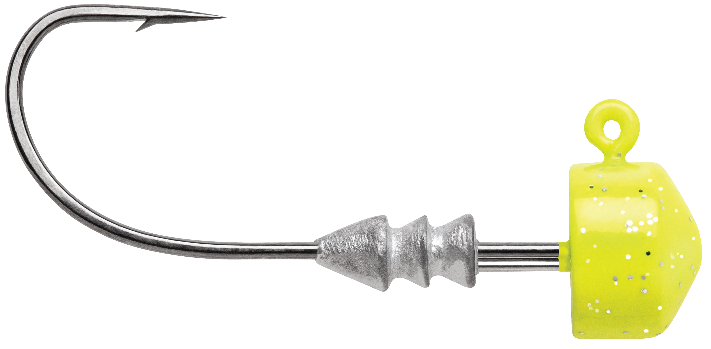 Chartreuse
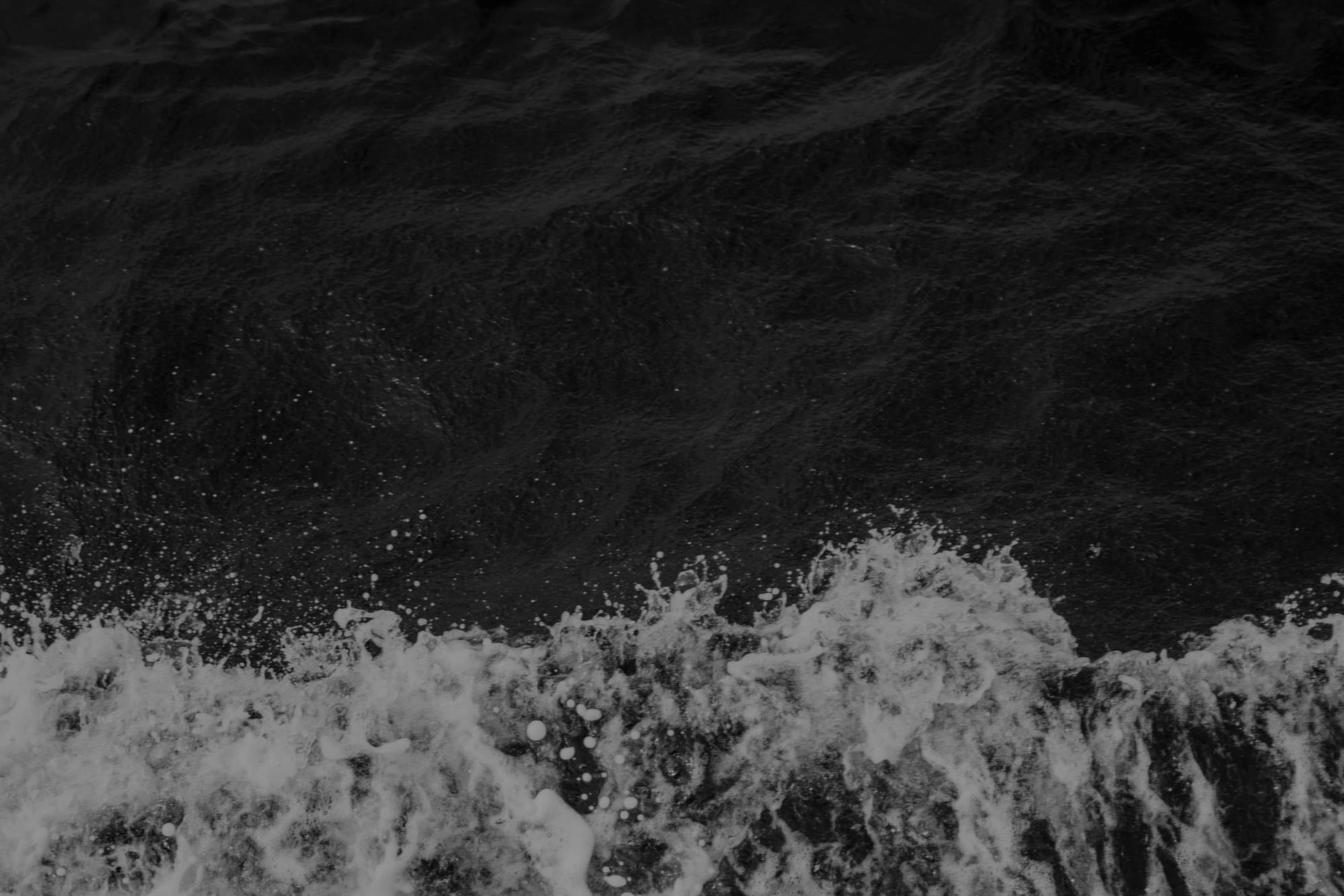 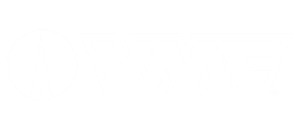 CAVITY JIG SERIES

« Movimiento del agua Vibraciones »
Objetivo: Pescadores de lucio con vinilos blandos de 14-26 cm
Objetivo de peces: Lucios grandes
Competidores: FoxRage y muchos otros
Gama: 5 / 10 / 15 / 20 / 25 y 30g equipado con
El último 7156BN 6/0
negro mate + destellos
PVP = 6,99€- 10,99€ (3pc/pack)
VMC Comp. Advantage : Diseño de cavidad,
Nuevo anzuelo técnico de curva de bloqueo, ojo XL, ojo de 60 ° para cast&retrieve 
Lanzamiento: Último trimestre de 2022
Jigheads
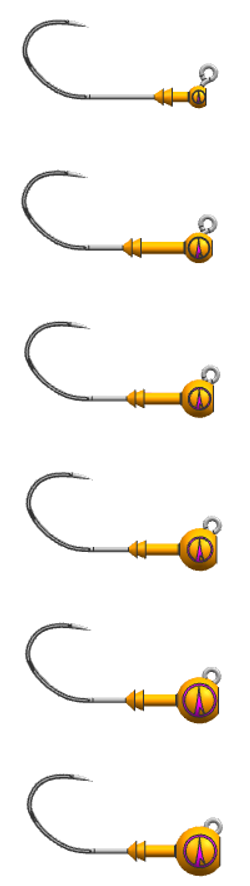 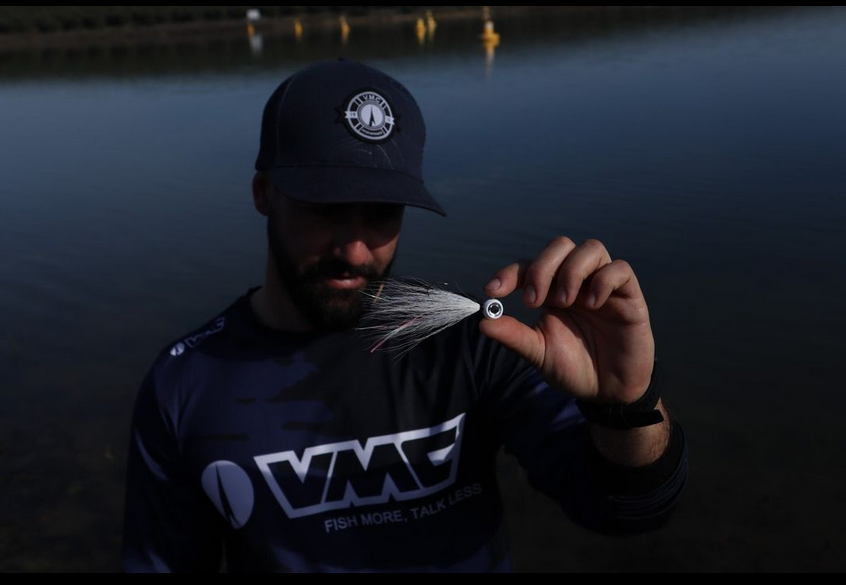 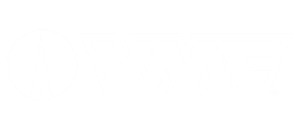 BULLET JIG SERIES
« Sé parte del juego y conviértete en el nuevo jugador »
Objetivo: Pescadores depredadores
Objetivo de los peces: Todos los depredadores
Competidores: Spro (1,90€ - 3,90€ con 4 pc/pack) 
VMC = 3,99€ - 4,99€ (2-4 pc/pack)
Rango: Gama completa de 37 Sku's de talla #2 - #5/0 
de 2g a 28g. 
VMC Comp. Advantage : Rango de volumen pero con características técnicas: Gancho de curva de bloqueo técnico, ojo XL, forma de bala Vs forma redonda clásica.
lanzamiento: Último trimestre de 2022
Jigheads
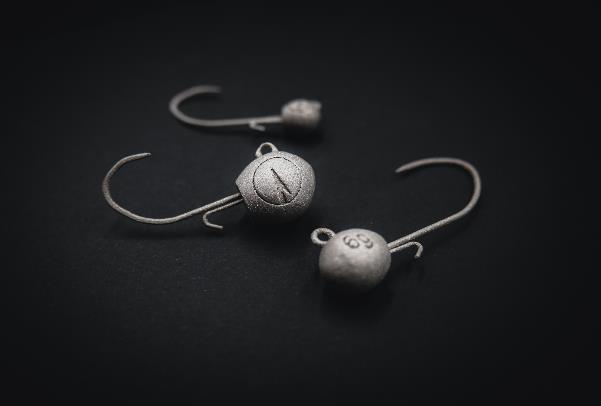 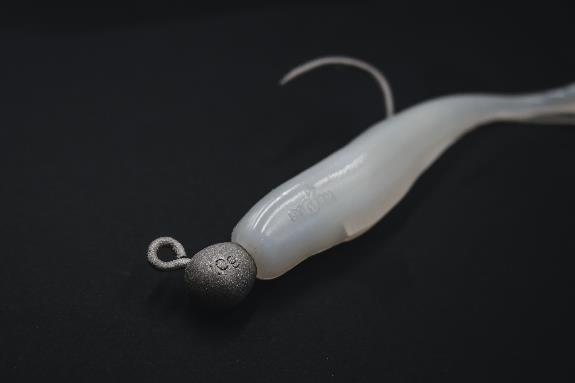 3D Prototypes